Customer Hub Session: Maximizing M365 Copilot Adoption
Context setting up front for each session and how all these sessions fit together and takeaway slide at the end highlighting other sessions
Date: January 28, 8AM PST (Americas)
Target Audience: BDM & Change Management 
Duration: 1 hour
Objective: Provides adoption overview & best practices to inspire attendees and empower them with the knowledge and tools to drive Copilot adoption in their organization
LinkedIn Community Promotion & CTA to stay connected
Hello and welcome to the Modern Work Customer Hub!
We’ll get started at 2 minutes past the hour
Drive Adoption of Microsoft 365 Copilot Customer Hub
Maximize Organizational Adoption of Microsoft 365 Copilot
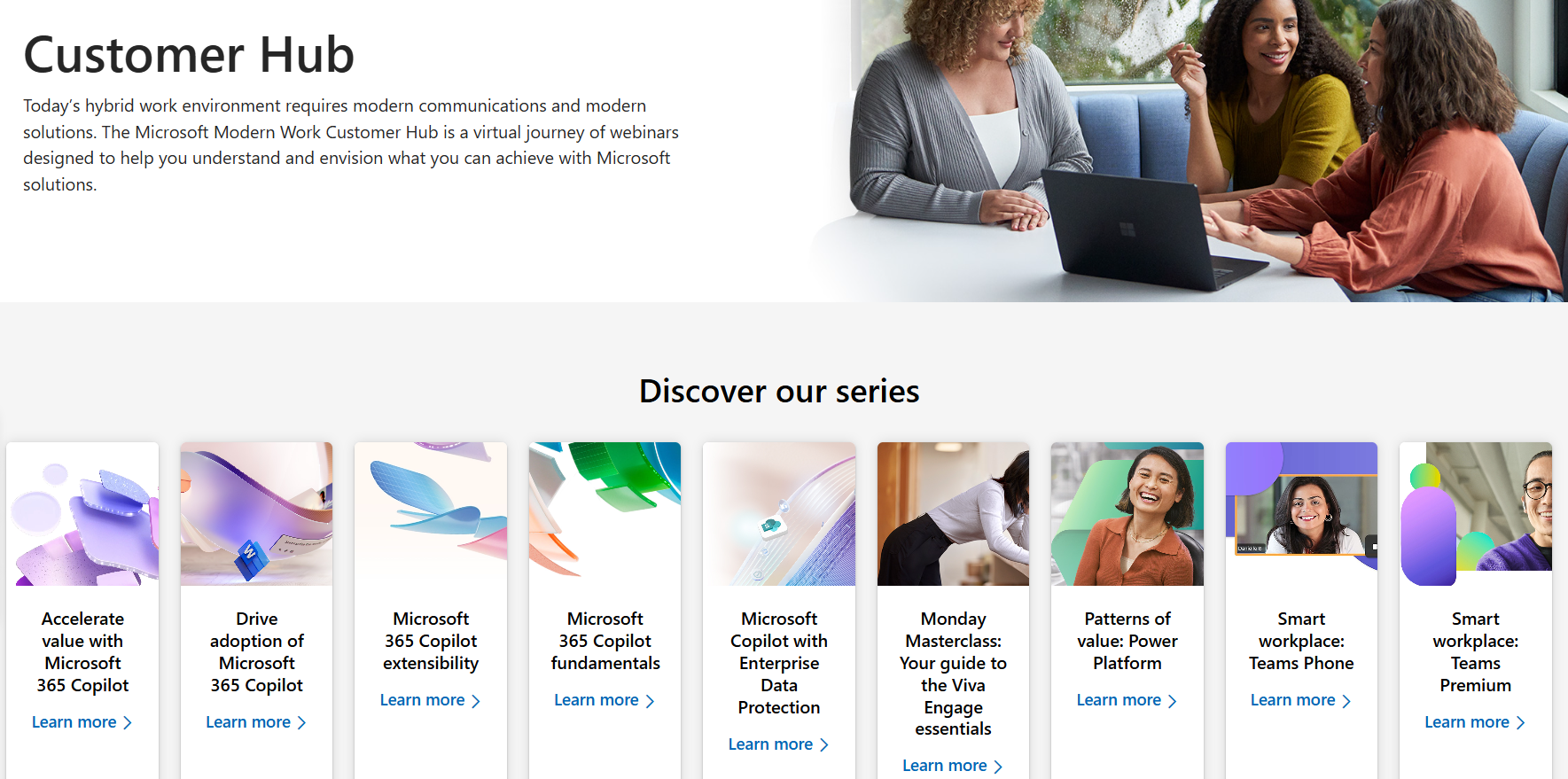 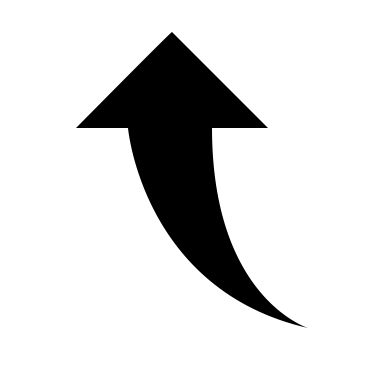 Scan me!
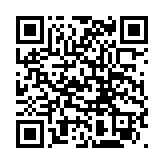 Visit Customer Hub Website for upcoming sessions, updates, and on demand contents!
https://aka.ms/CustomerHubSessions
Presentation time criteria: During and After
During the presentation
After the presentation
We will mute your microphone for the first part of today’s call
Raise your hand and we will callon you
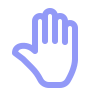 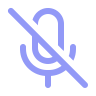 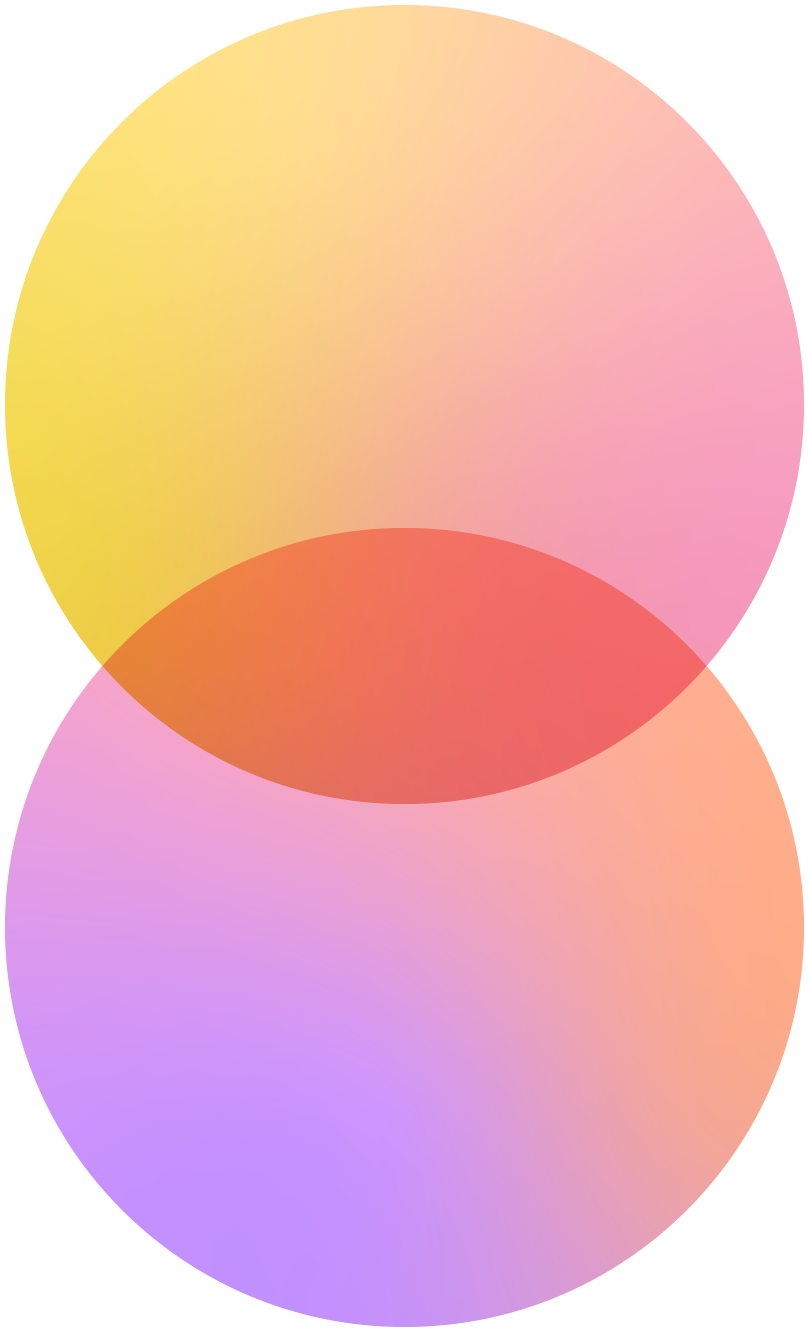 Ask your questions via chat, we will get to all of them, live or after. Common questions will get addressed out loud
Open mic 🙌 Come off mute and ask away!
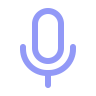 Copilot is the UI for AI
Copilot
Agents
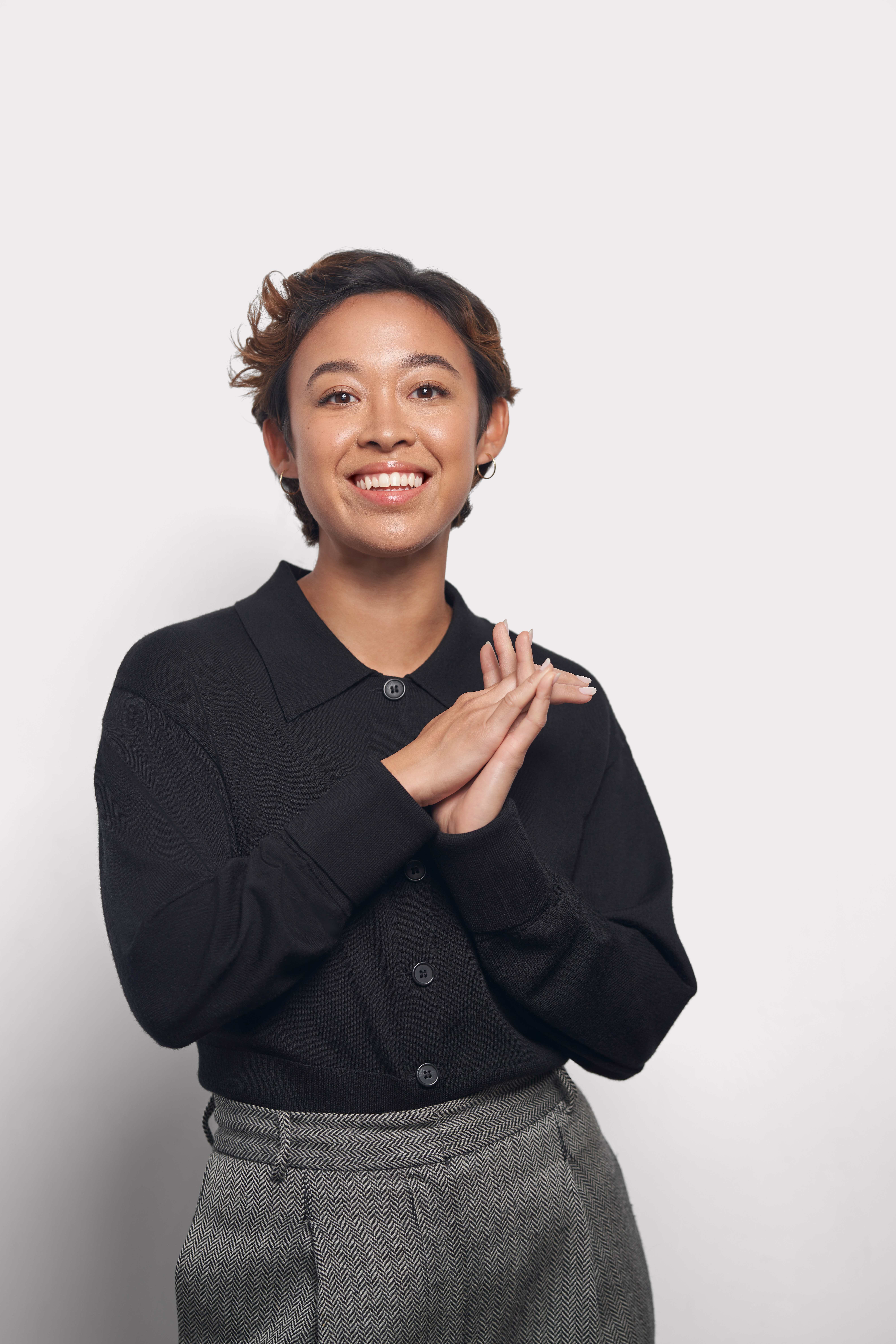 Copilot Control System
Realizing the AI opportunity
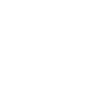 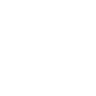 Personal productivity
Business value
Individual efficiency
Time savings
Increase creativity
Revenue growth
Cost optimization
Employee experience
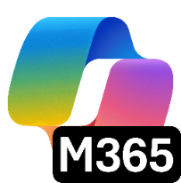 Introducing Microsoft 365 Copilot Chat
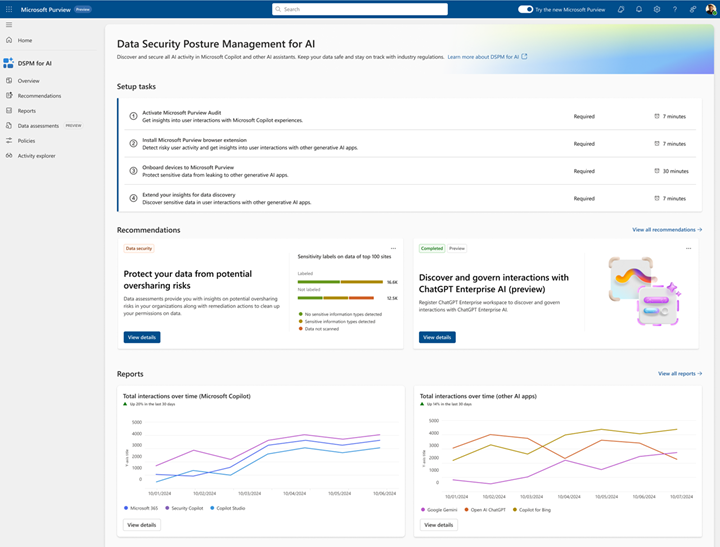 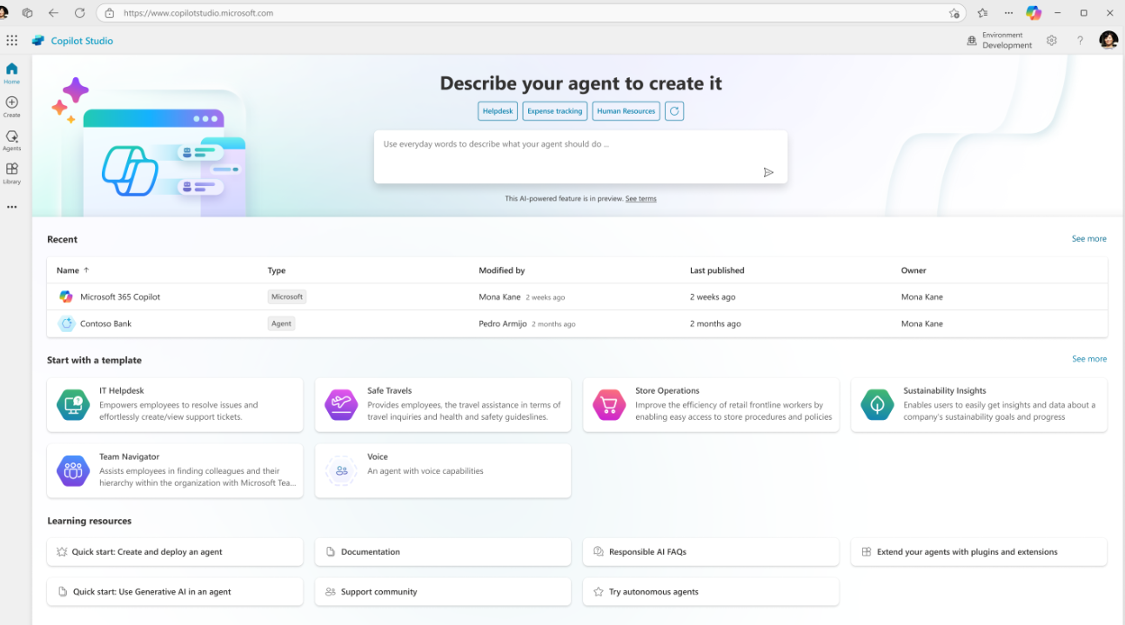 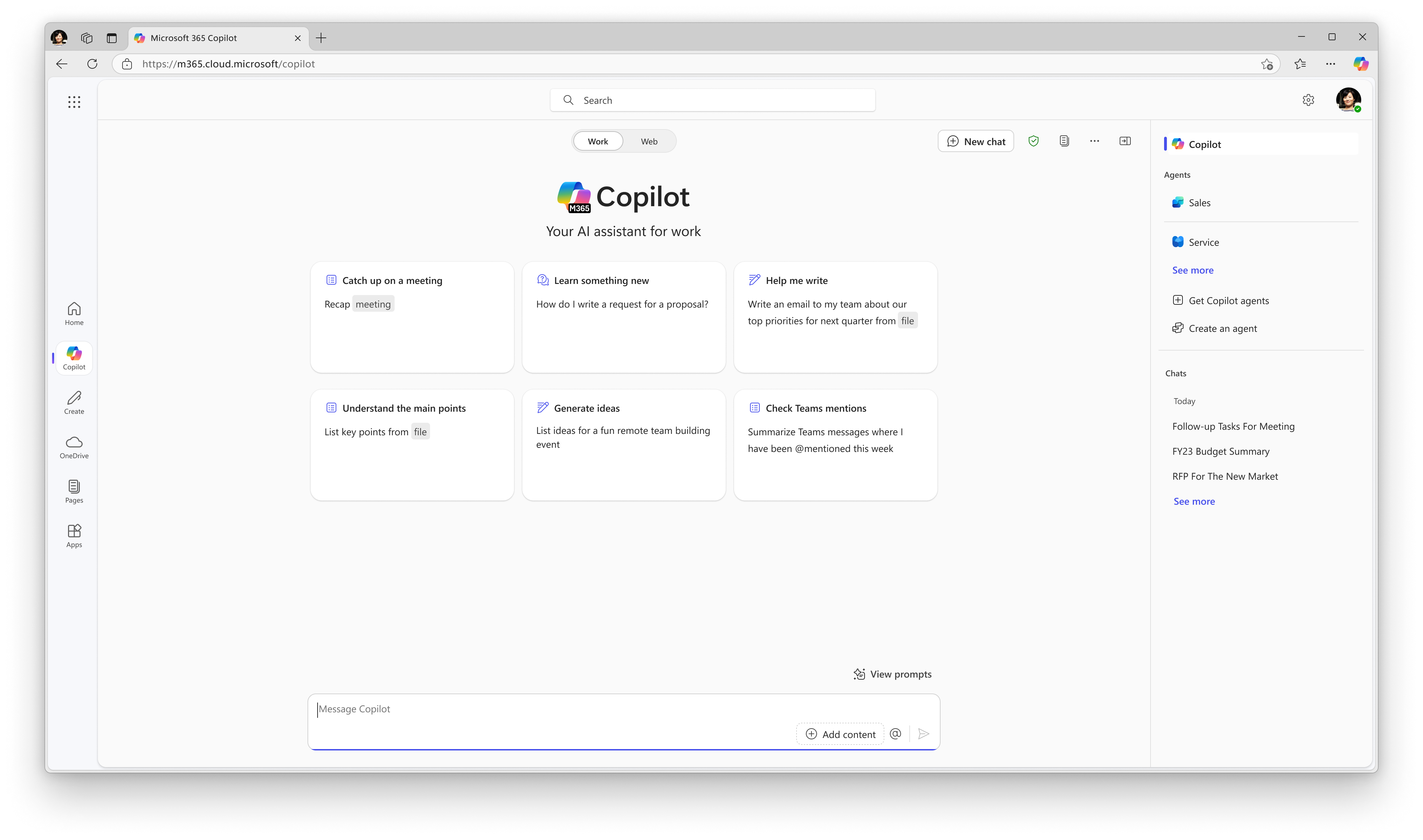 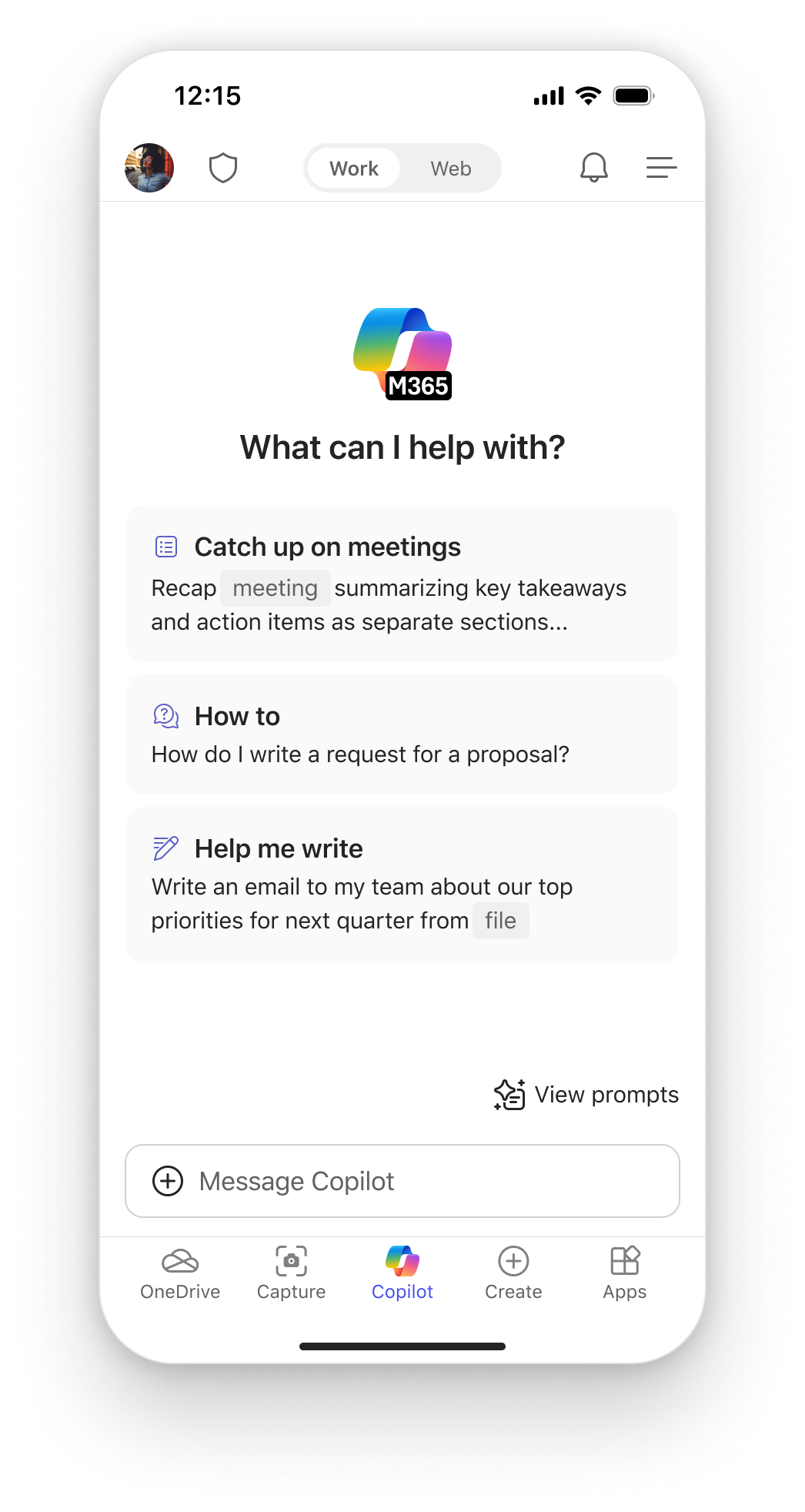 Chat
IT Controls
Agents
Free, secure AI chat –
 powered by GPT 4o and web grounded
Integrated into the chat experience and paid for on a consumption basis
Enterprise Data Protection 
and agent management
Copilot Chat
Chat
Free, secure AI chat
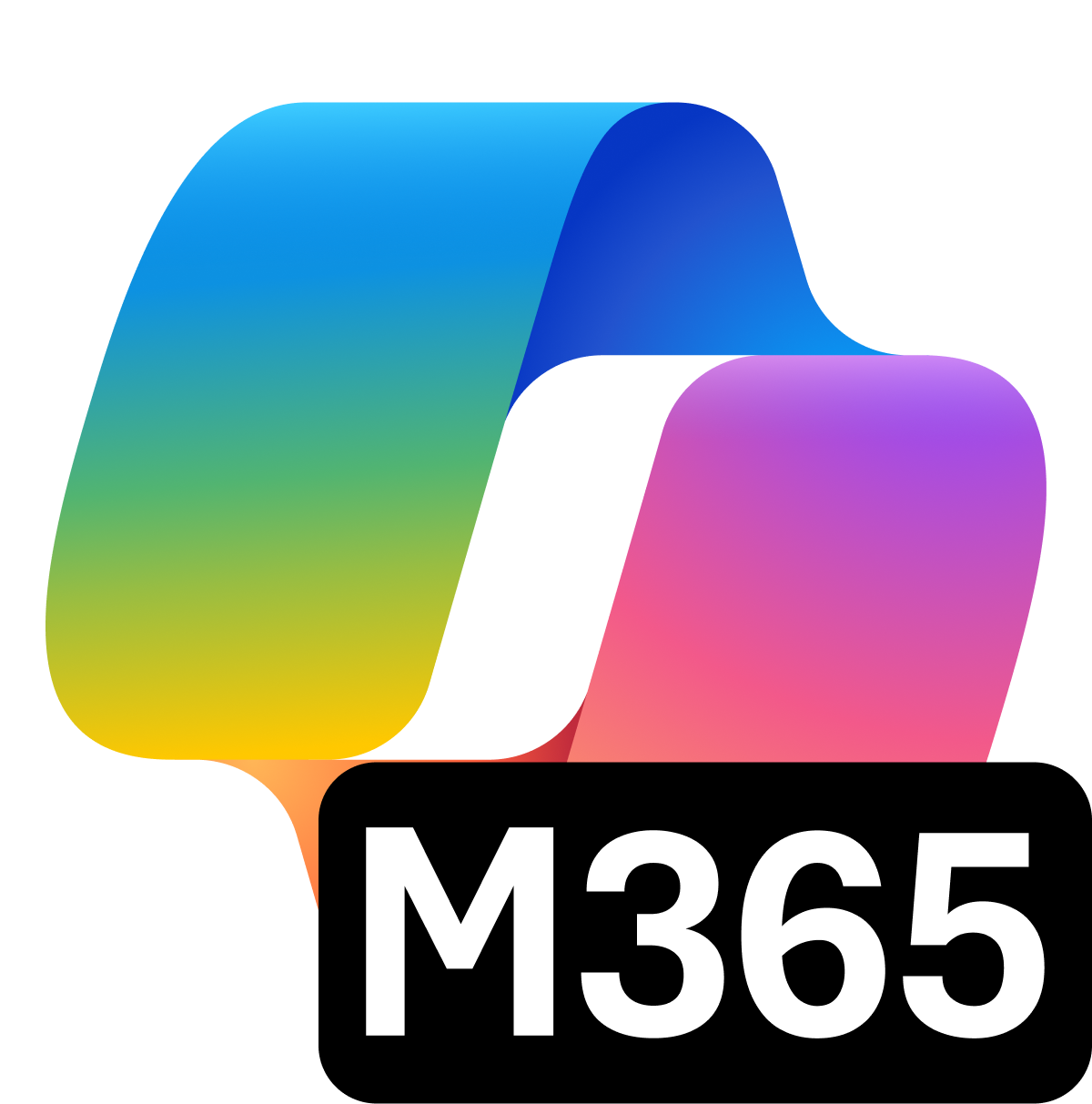 ChatWork scope
Microsoft 365 Copilot
Copilot in Microsoft 365 appsTeams, Outlook, Word, Excel, PowerPoint
Your personal AI assistant
Agents
Copilot Control System
Copilot Analytics
Scaling AI Transformation
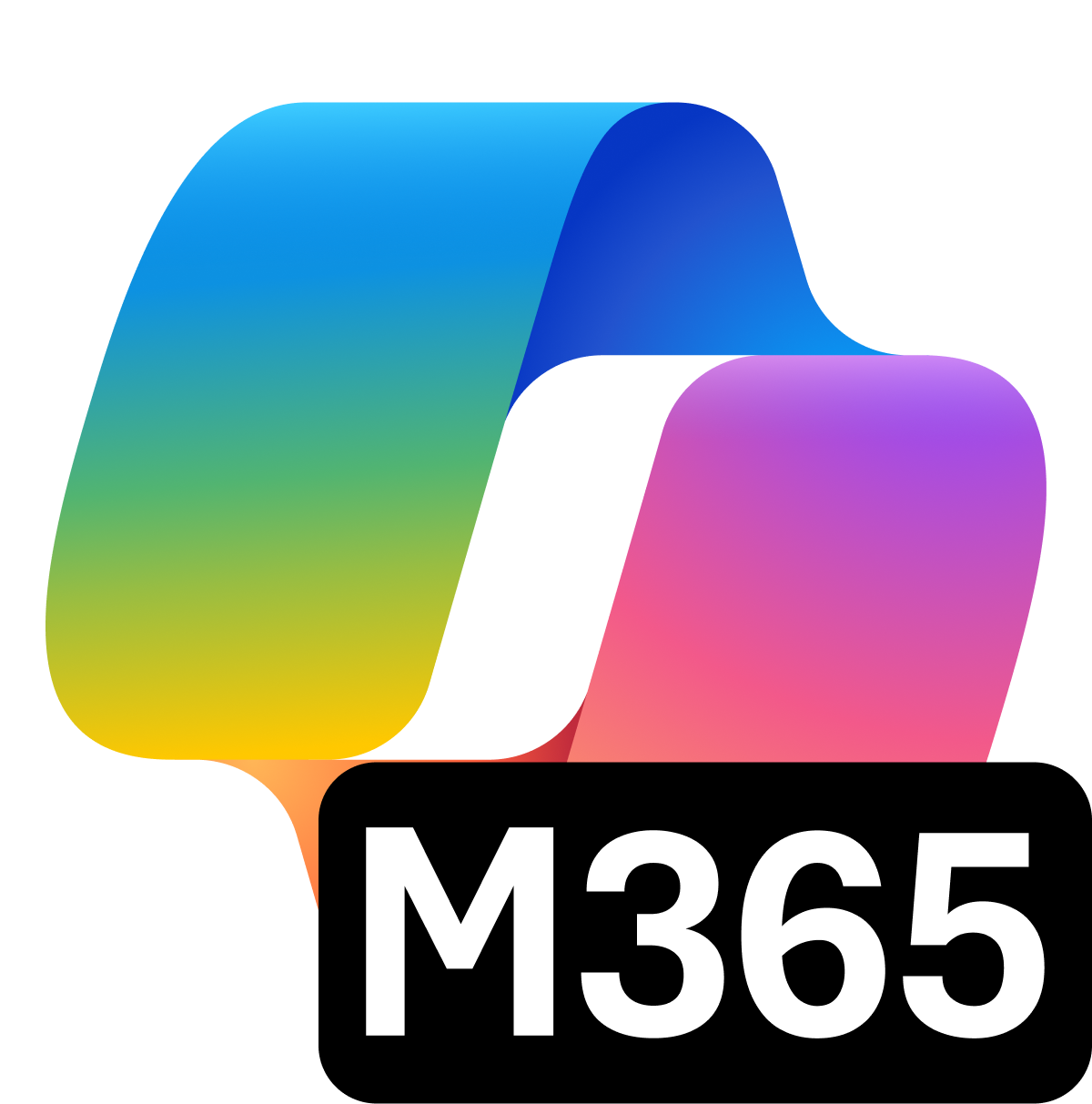 Copilot Chat
M365 Copilot
Scaling AI Transformation
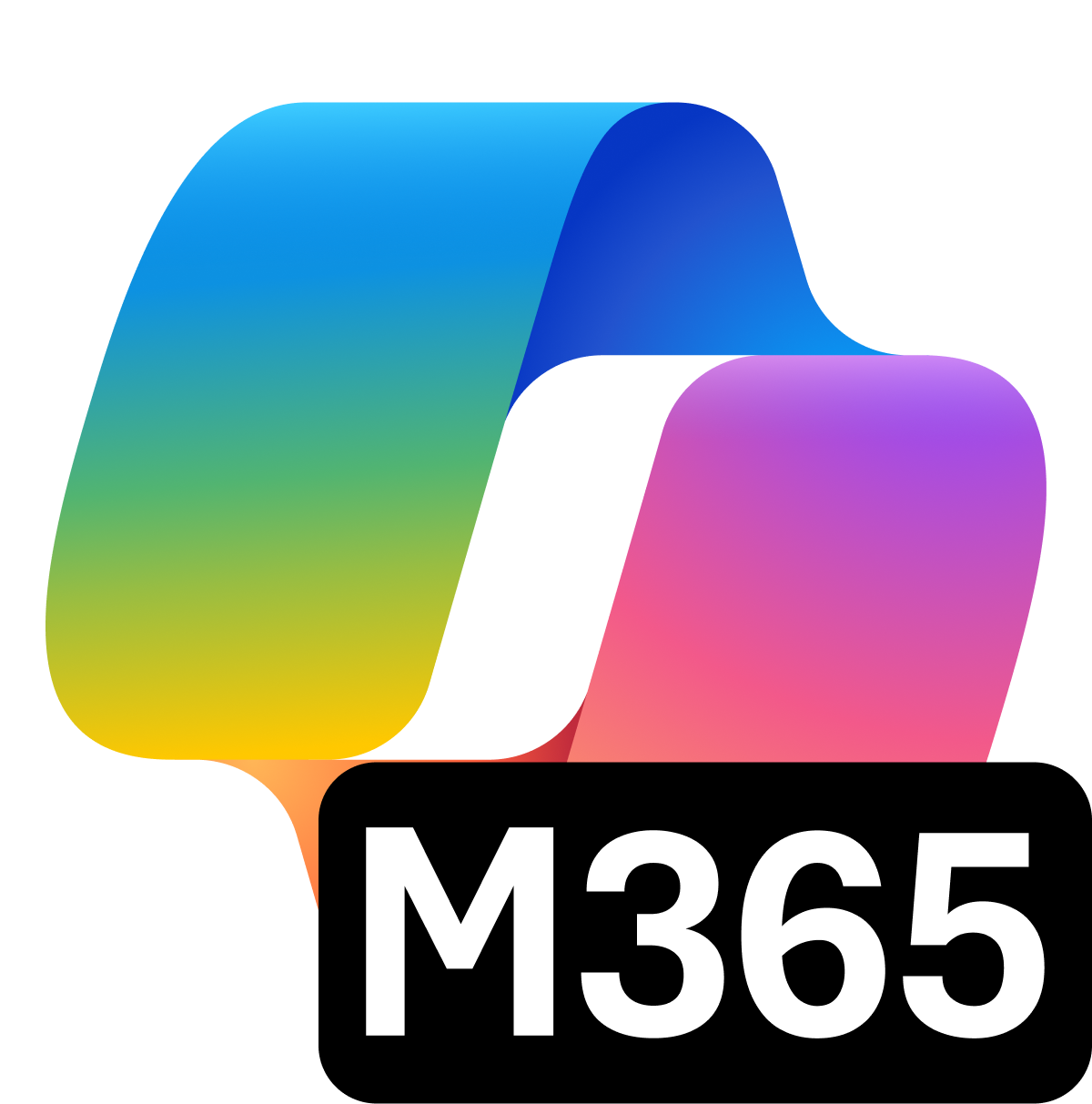 Copilot Chat
M365 Copilot
Scaling AI Transformation
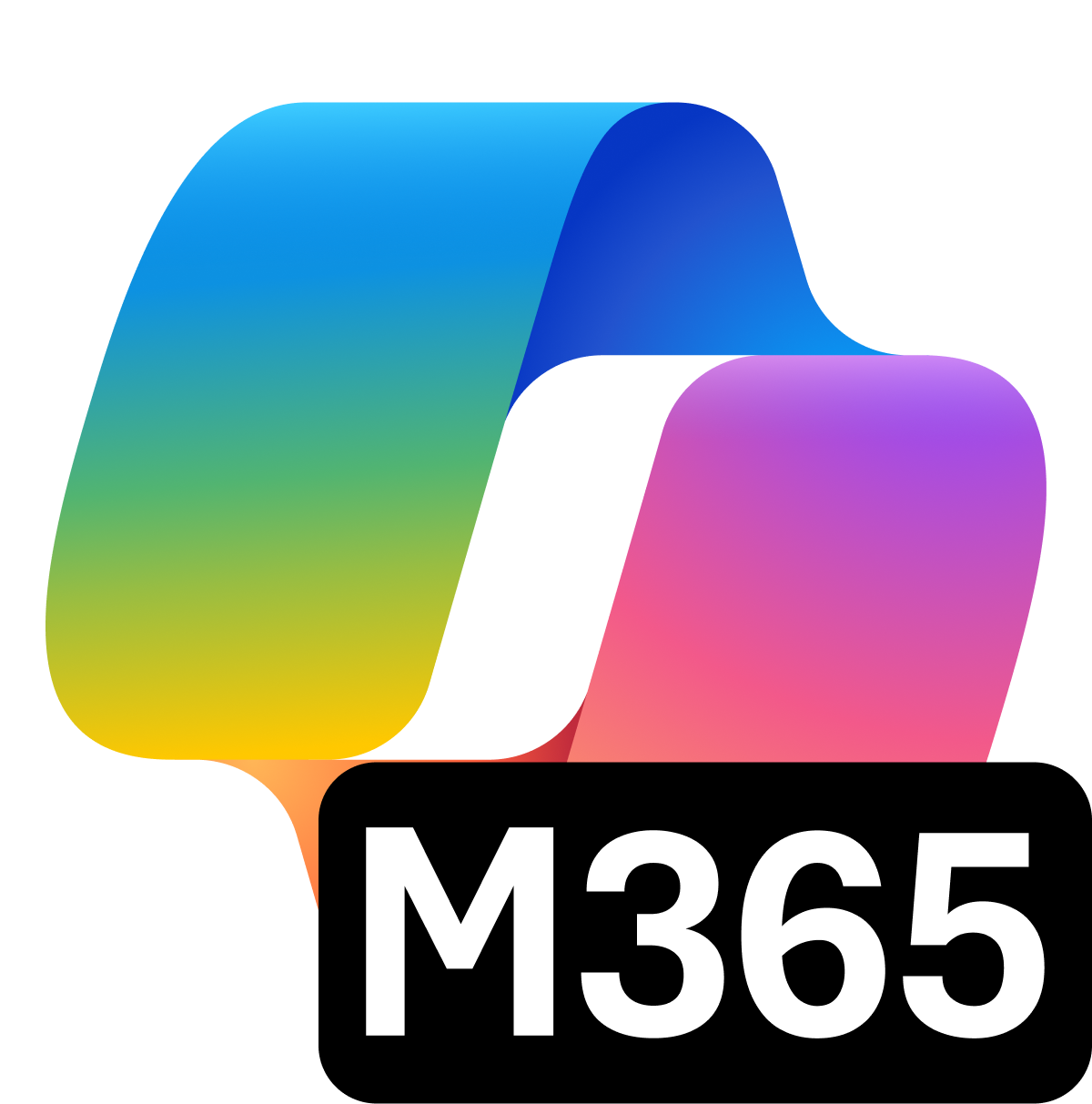 Copilot Chat
M365 Copilot
Key barriers to usage
The Confidence Gap
The Knowledge Gap
The Skill Gap
46%
53%
37%
of the org believe they are able to realize the full potential of Copilot
of the org know what tasks to use Copilot for
of the org feel equipped to make the best use of Copilot
Source: MW + BA Marketing Copilot Experiment. Baseline survey deployed 7/1; n= 110
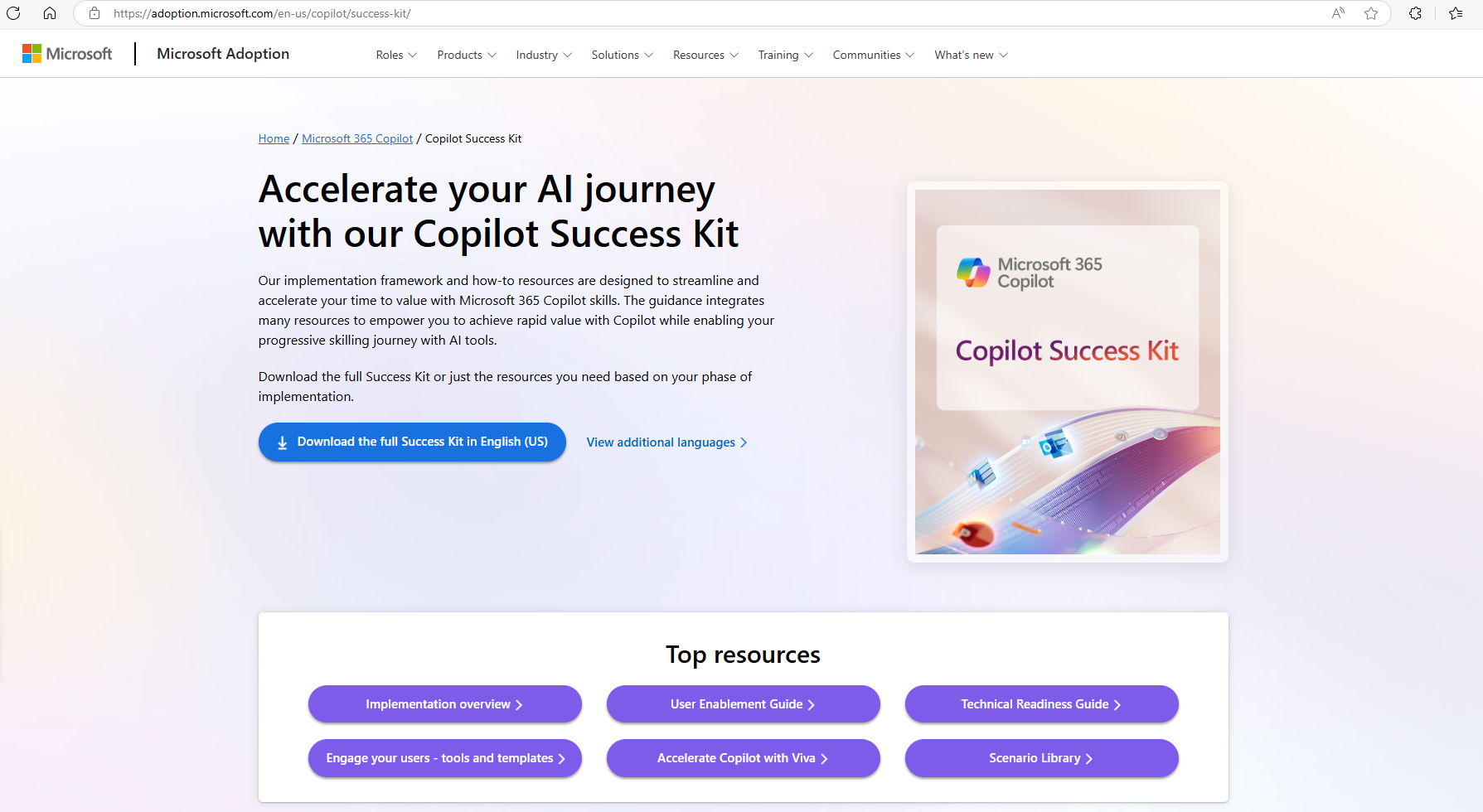 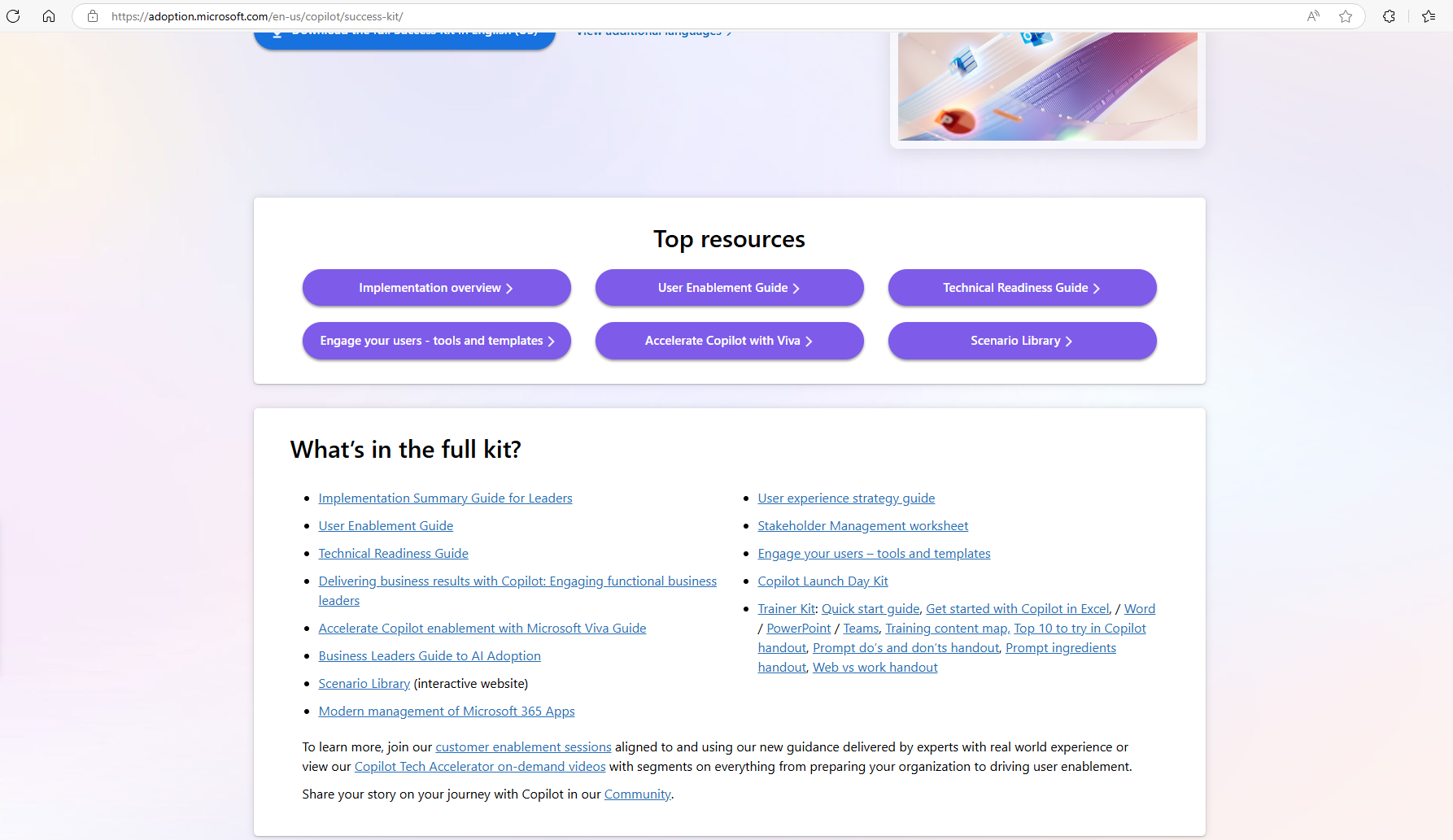 3 Steps to Copilot Adoption
1
2
3
Get ready
Drive adoption
Measure impact
Are your leaders engaged and employees ready?
Do you have a culture of learning and the right skills?
Can you measure business value and continuously improve?
3 Steps to Copilot Adoption
1
2
3
Get ready
Drive adoption
Measure impact
Copilot is the UI for AI
Free, secure AI Chat
Copilot Chat makes it easier than ever for every employee in your organization to interact with AI using a single chat experience with powerful capabilities, including:
Secure AI chat (web scope)powered by GPT-4o
File uploads 
Code interpreter
Image generation
Copilot Pages
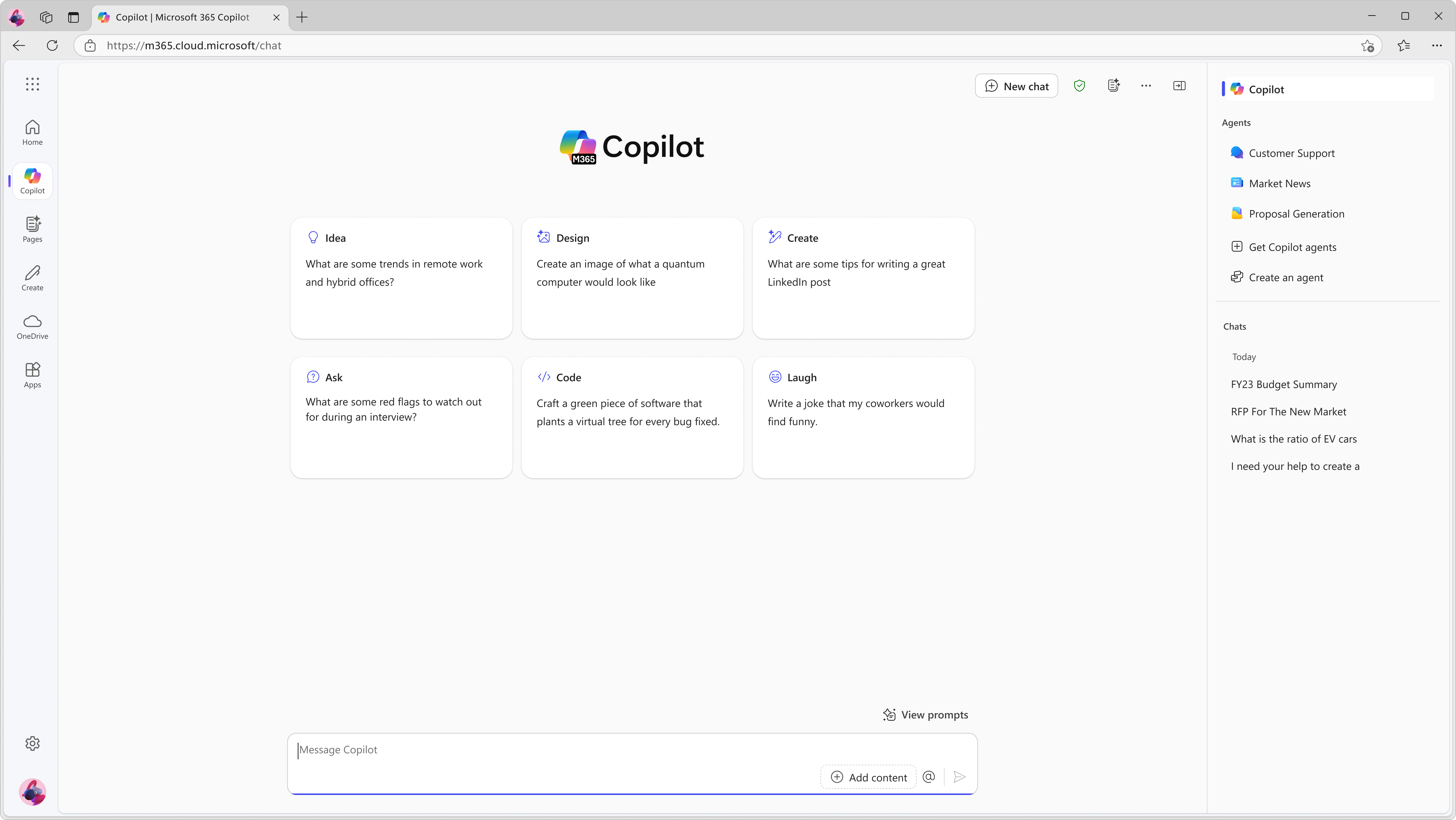 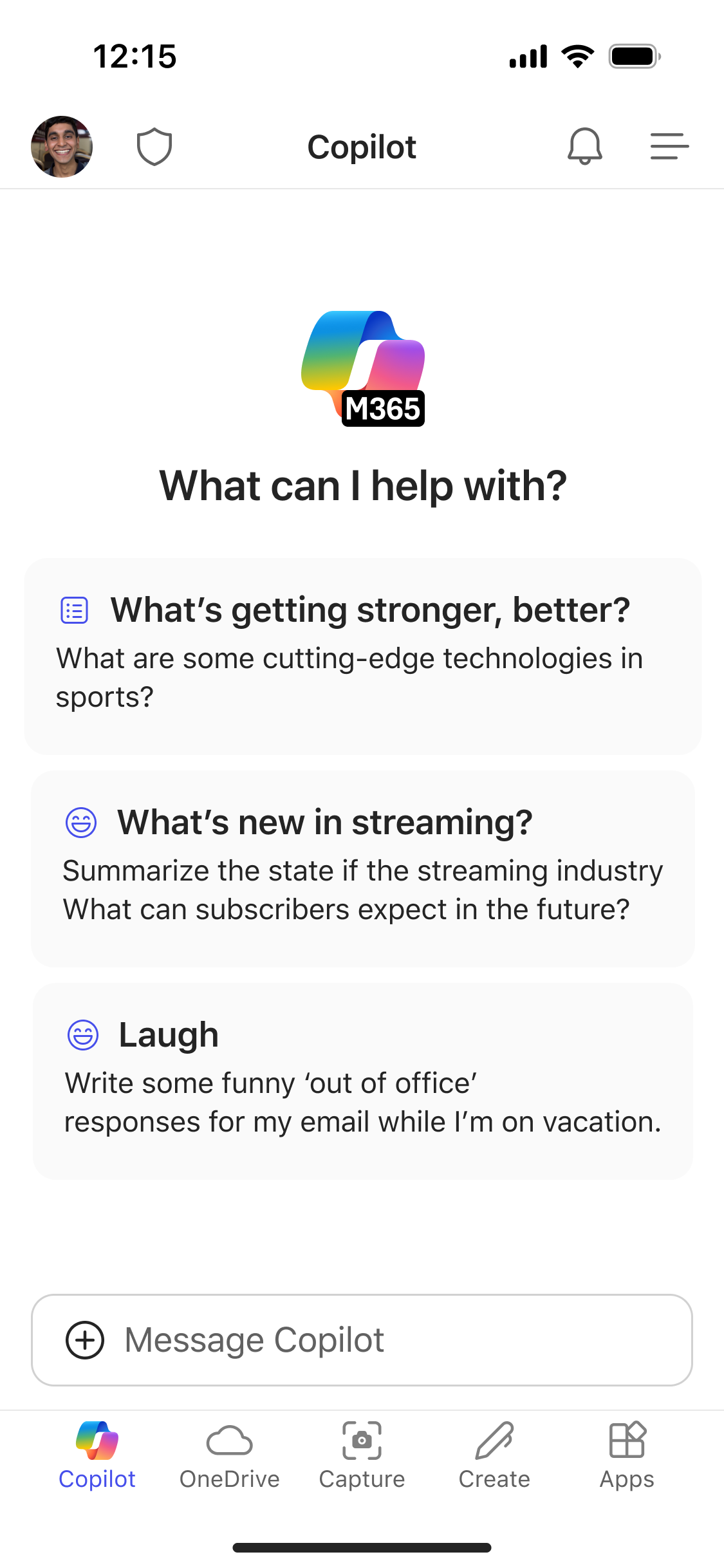 Provide access to your users
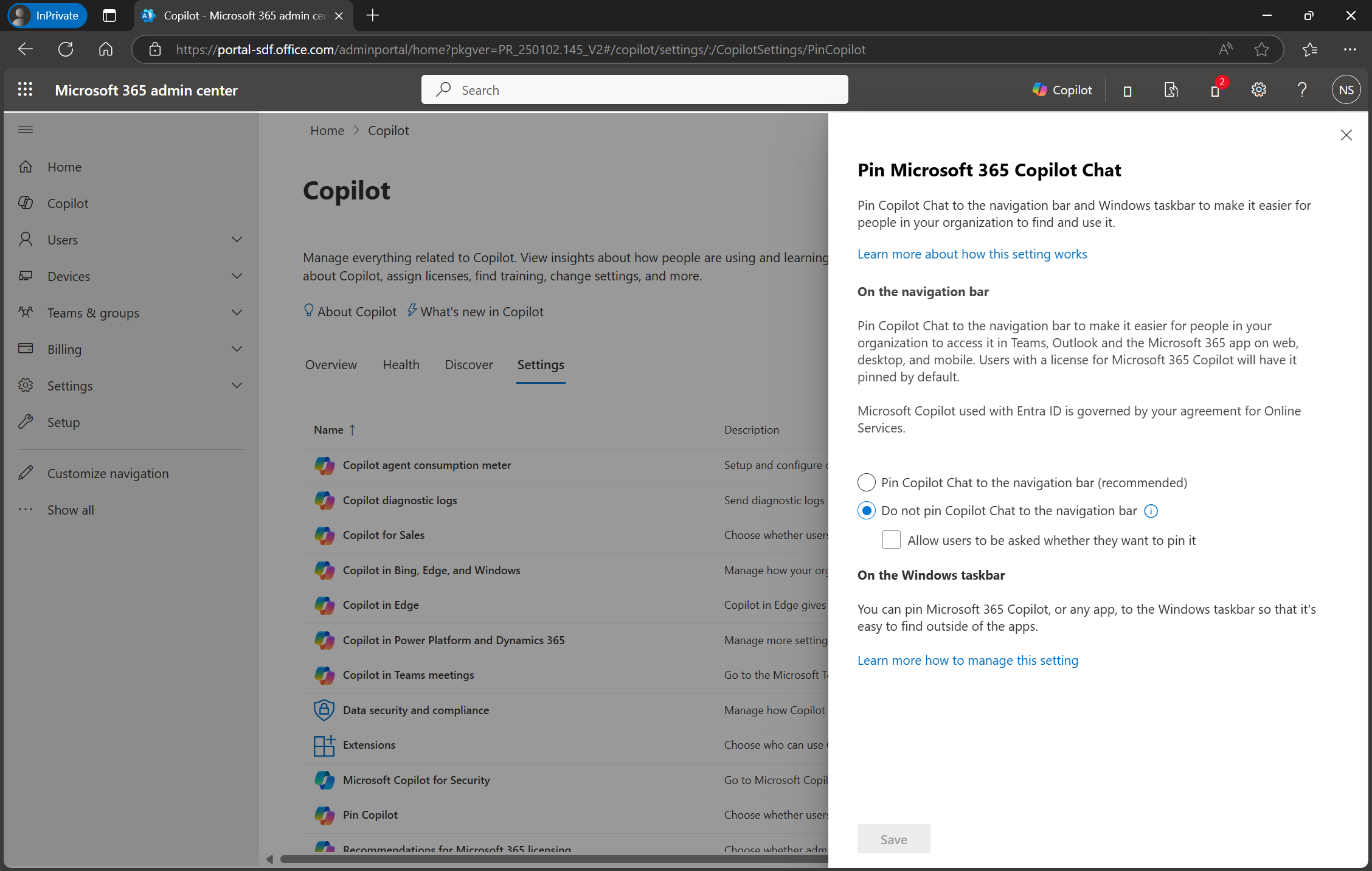 aka.ms/Copilot/ITControlsGuide
Pin Copilot Chat to the navigation bar

Provide access for users to create agents

Configure agent billing through capacity licenses or pay as you go (can use MACC)
Sales
IT
Marketing
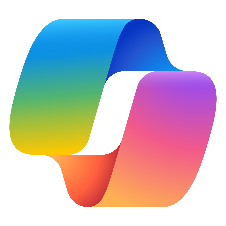 Where do I start?
Increase revenue
HR
Finance
Optimize costs
Employee experience
Legal
Customer service
Tips for Selecting a Process Area
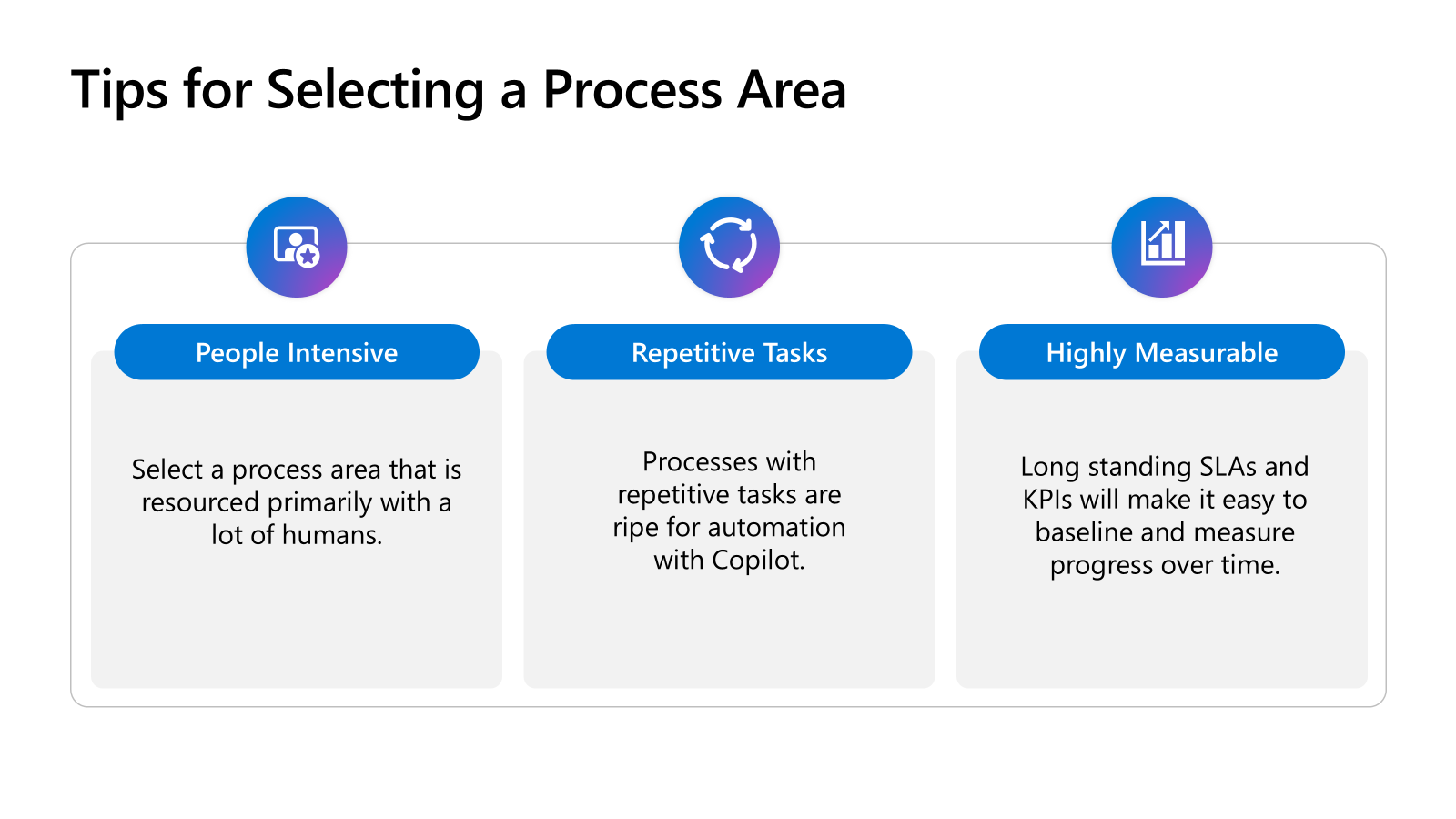 Key processes
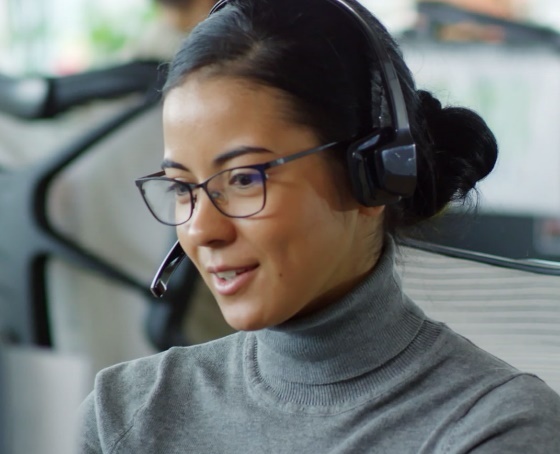 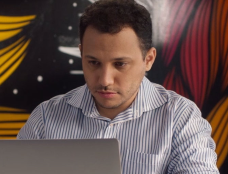 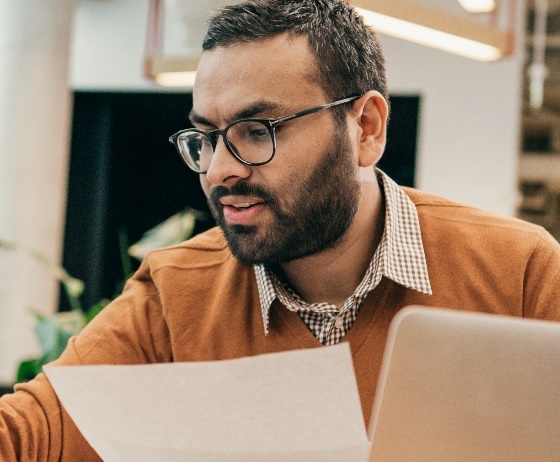 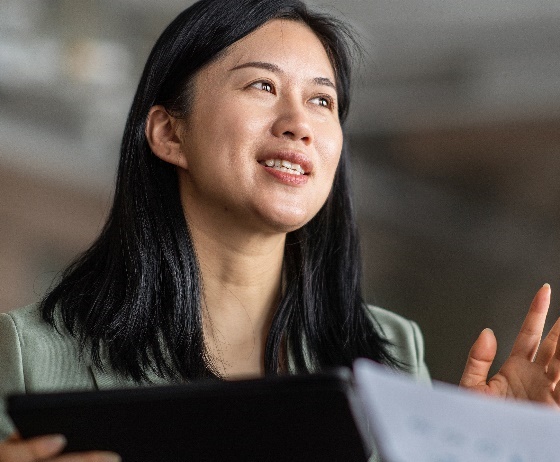 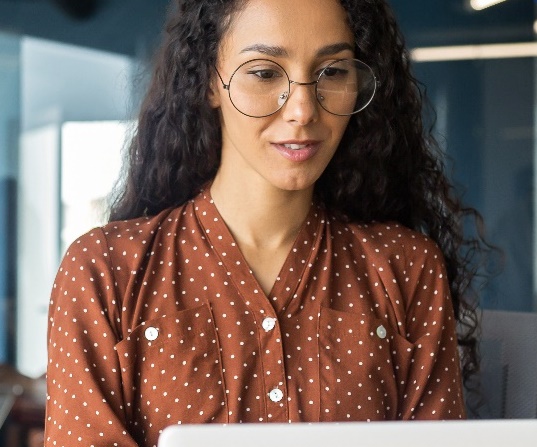 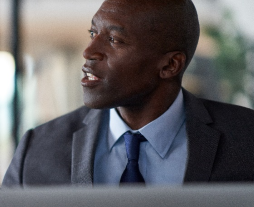 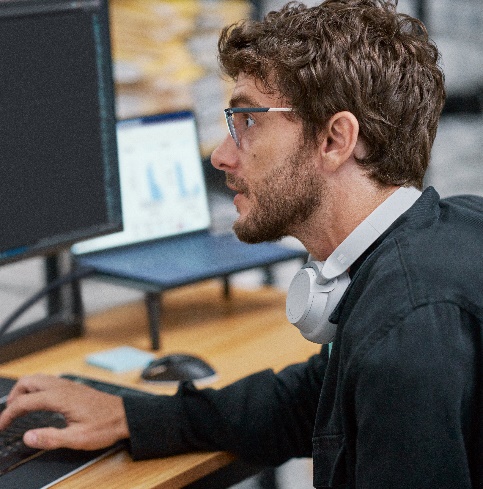 Customer Service
Sales
Finance
Marketing
HR
Legal
IT
Self-help

Issue diagnosis
Lead generation

Negotiations & closing

Post-sale follow-up & upsell

Sales analysis & forecasting
Quote to cash

Record to report

Procure-to-pay
Demand generation

Content creation

Campaign execution

Personalization
Employee engagement

Recruiting

Compensation & benefits

Learning & development
Contracting

Risk management

Consultation

Advisory services
Software management& acquisition 

Device management

Information security

Change management & user adoption
KPIs by function
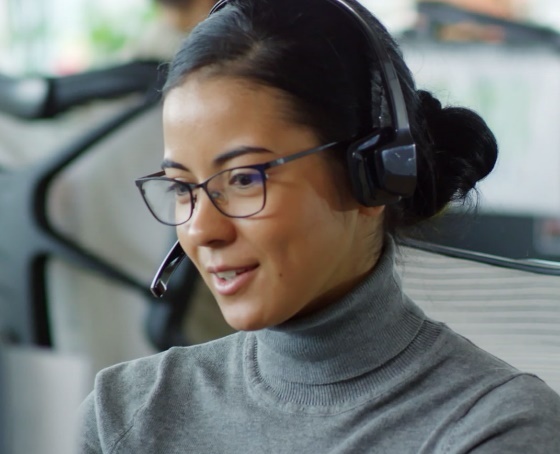 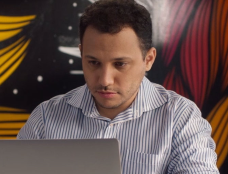 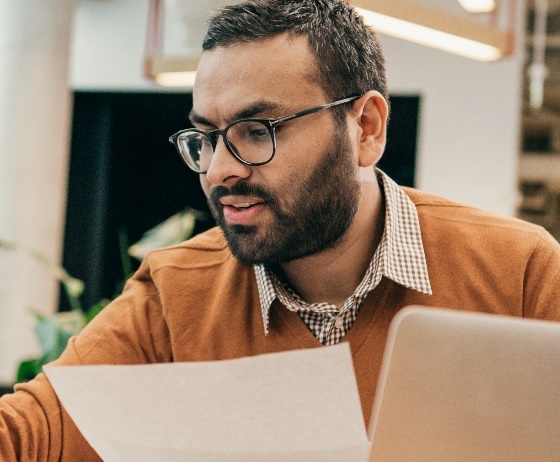 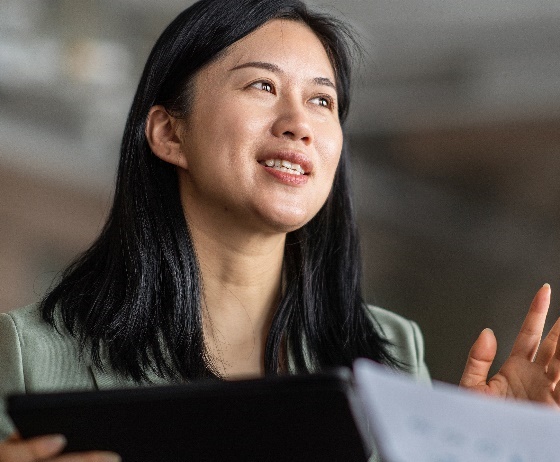 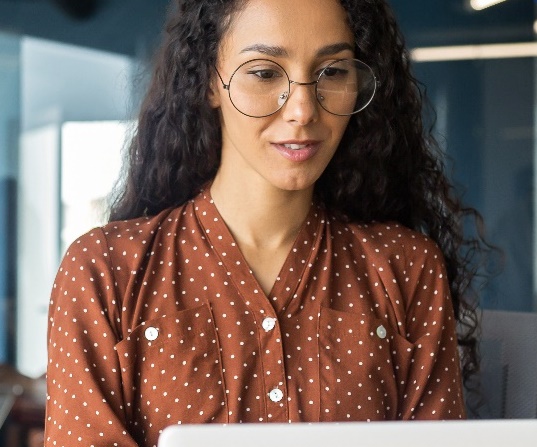 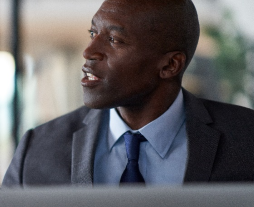 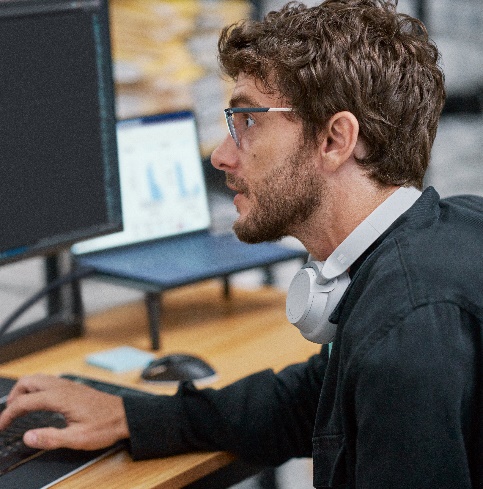 Customer Service
Sales
Finance
Marketing
HR
Legal
IT
First Call Resolution (FCR) rate

Calls answered by agents

Average call time

Customer experience (CSAT)
Opportunities pursued

Deal size

Win rate/Close rate

Sales cycles length
Finance outsourcing spend

Cost per analysis request

Time to close

Day sales outstanding
Leads generated

Agency spend

Customer retention

Lead conversion rate

Revenue per lead generated
Employee onboarding time

Issue resolution time

Employee retention

Hiring costs per employee
Outside counsel spend

Cost per internal review
IT operation costs

IT issue/ticket resolution time

IT outsourcing costs

NSAT-User Satisfaction
Microsoft Commercial Sales
60,000+ sales professionals
200+ countries
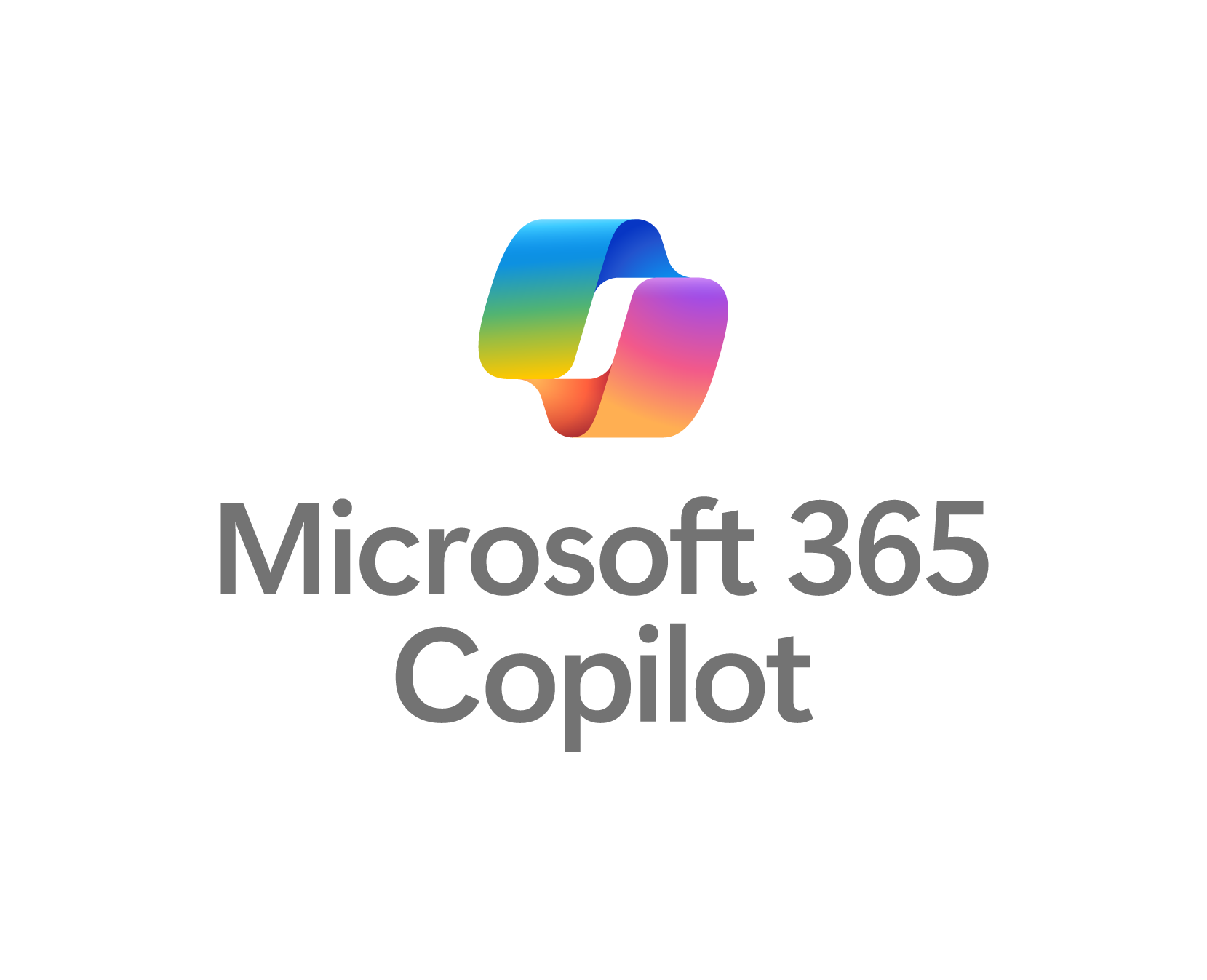 Customer meetings
UpdatingCRM records
Sales teamcollaboration
Custom presentations and proposals
LIVE DEMO
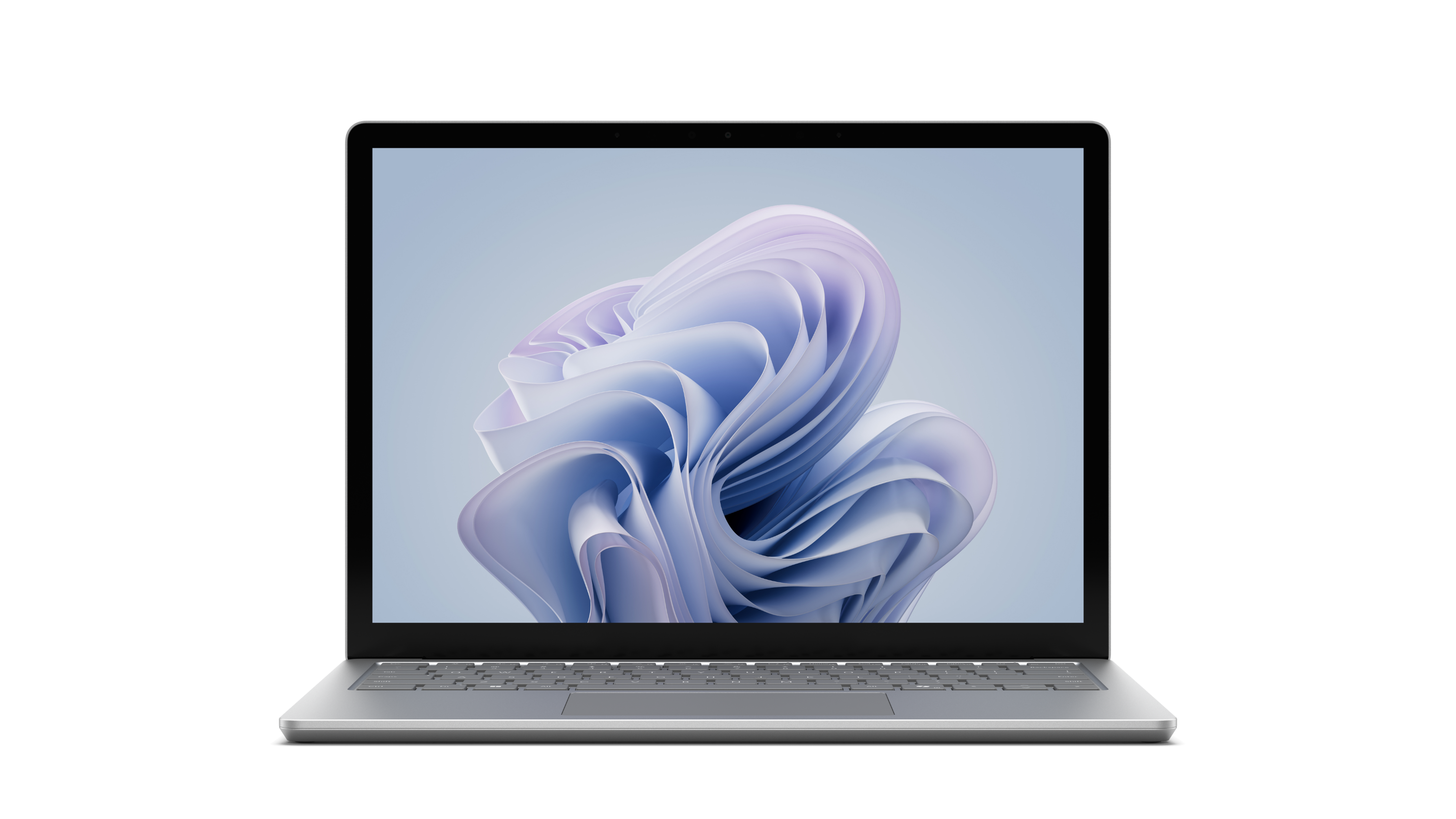 Copilot Scenario Library
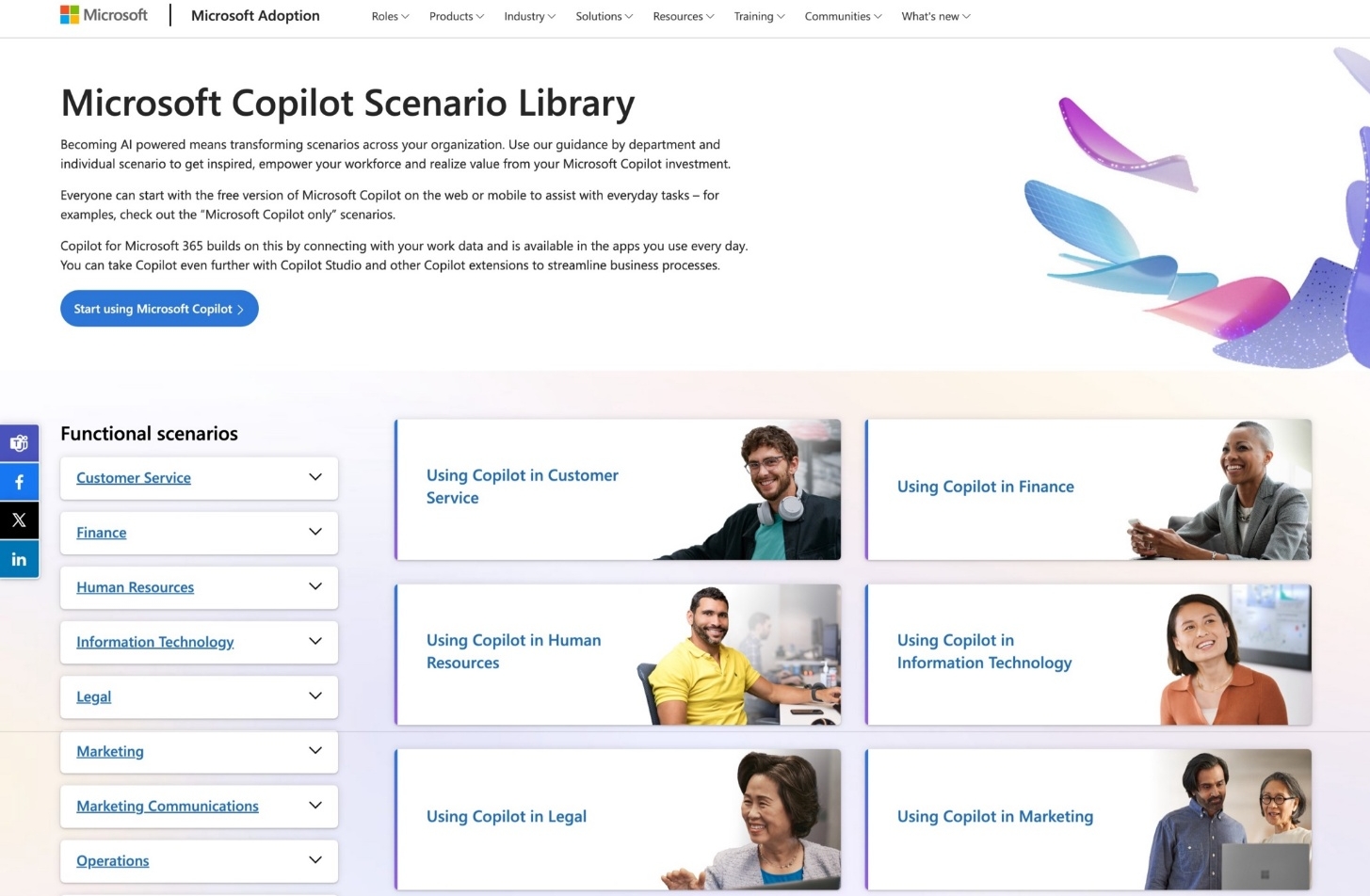 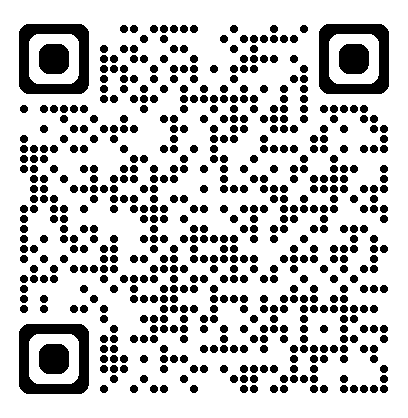 aka.ms/copilot/scenariolibrary
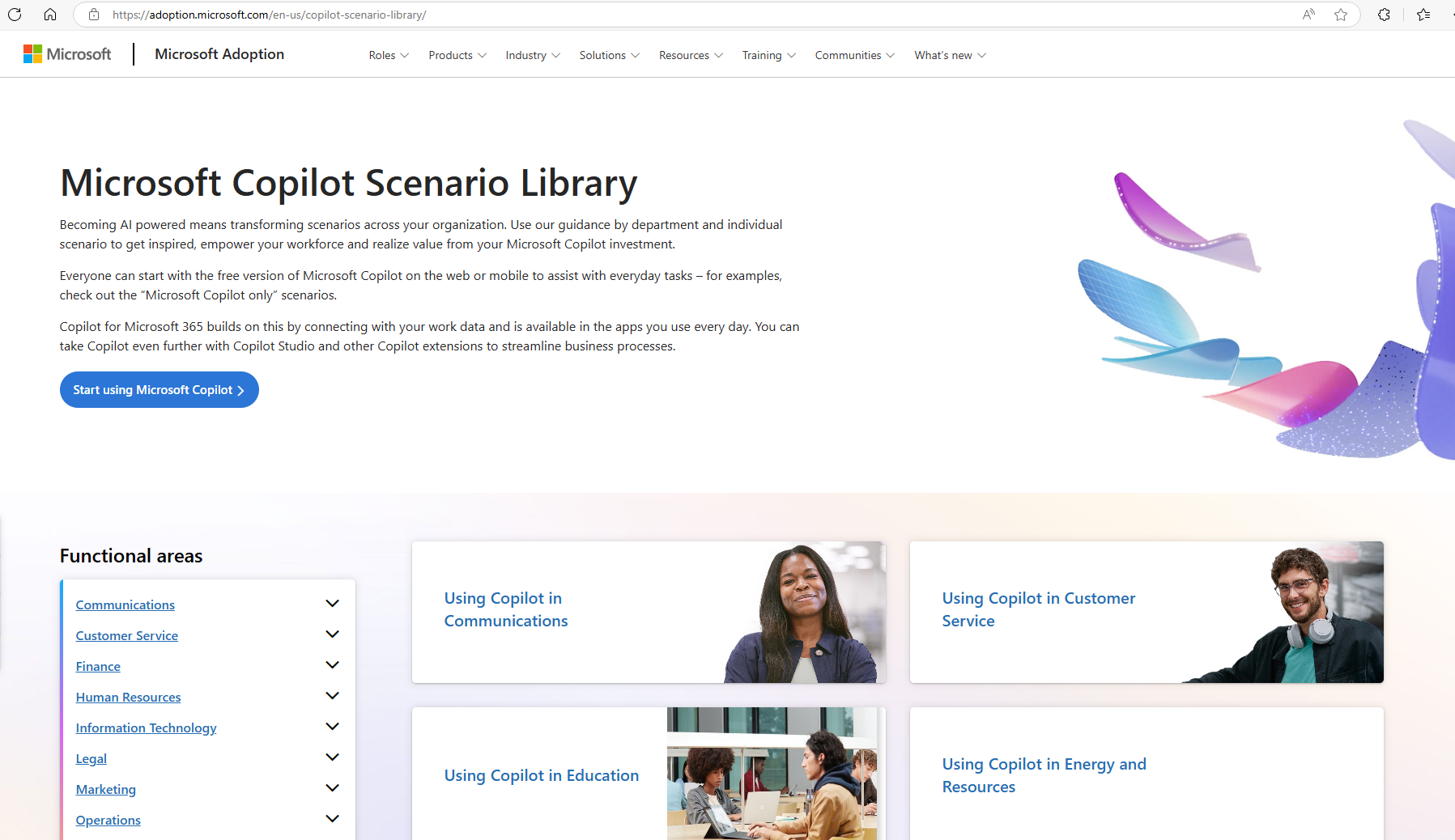 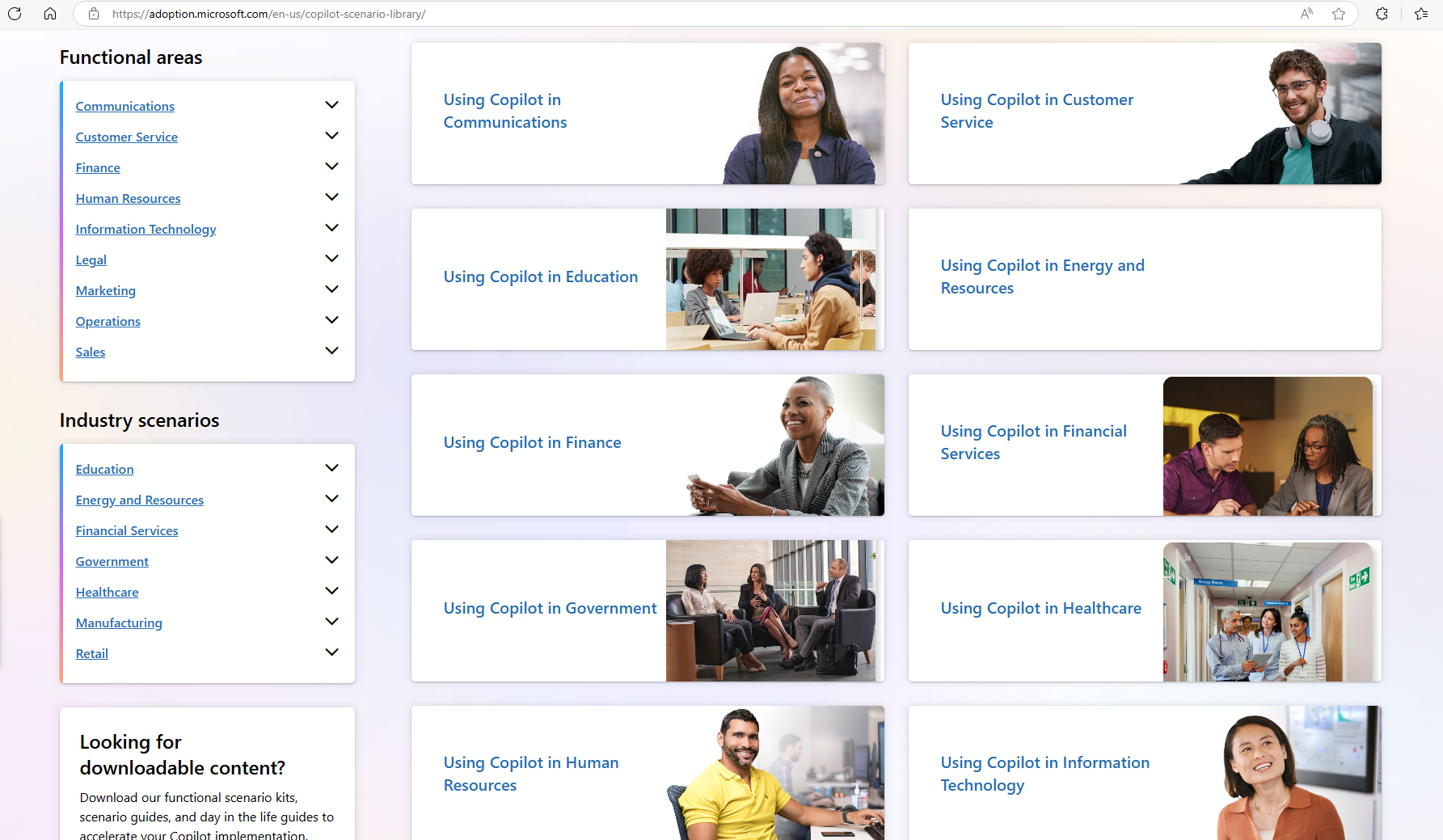 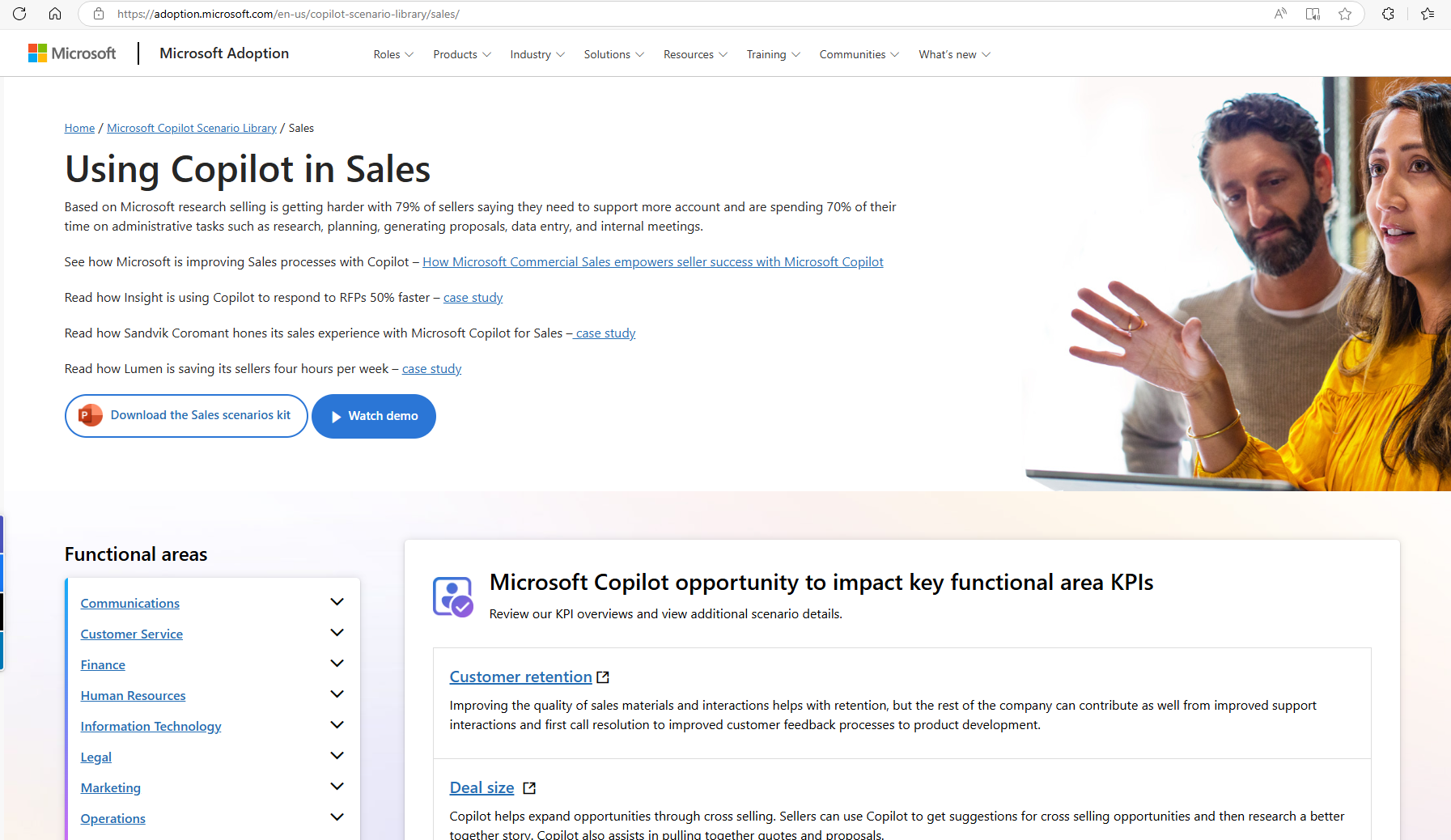 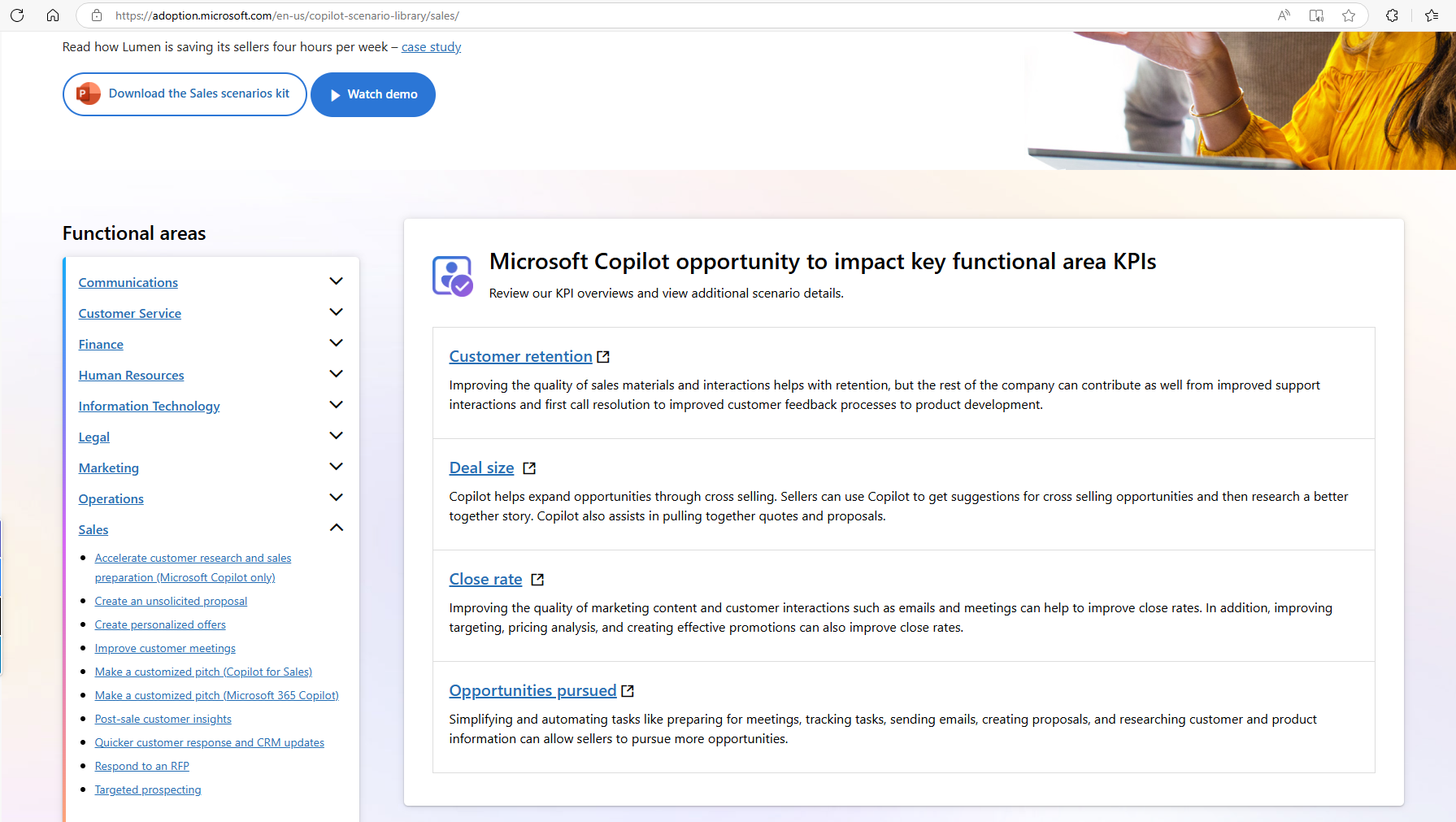 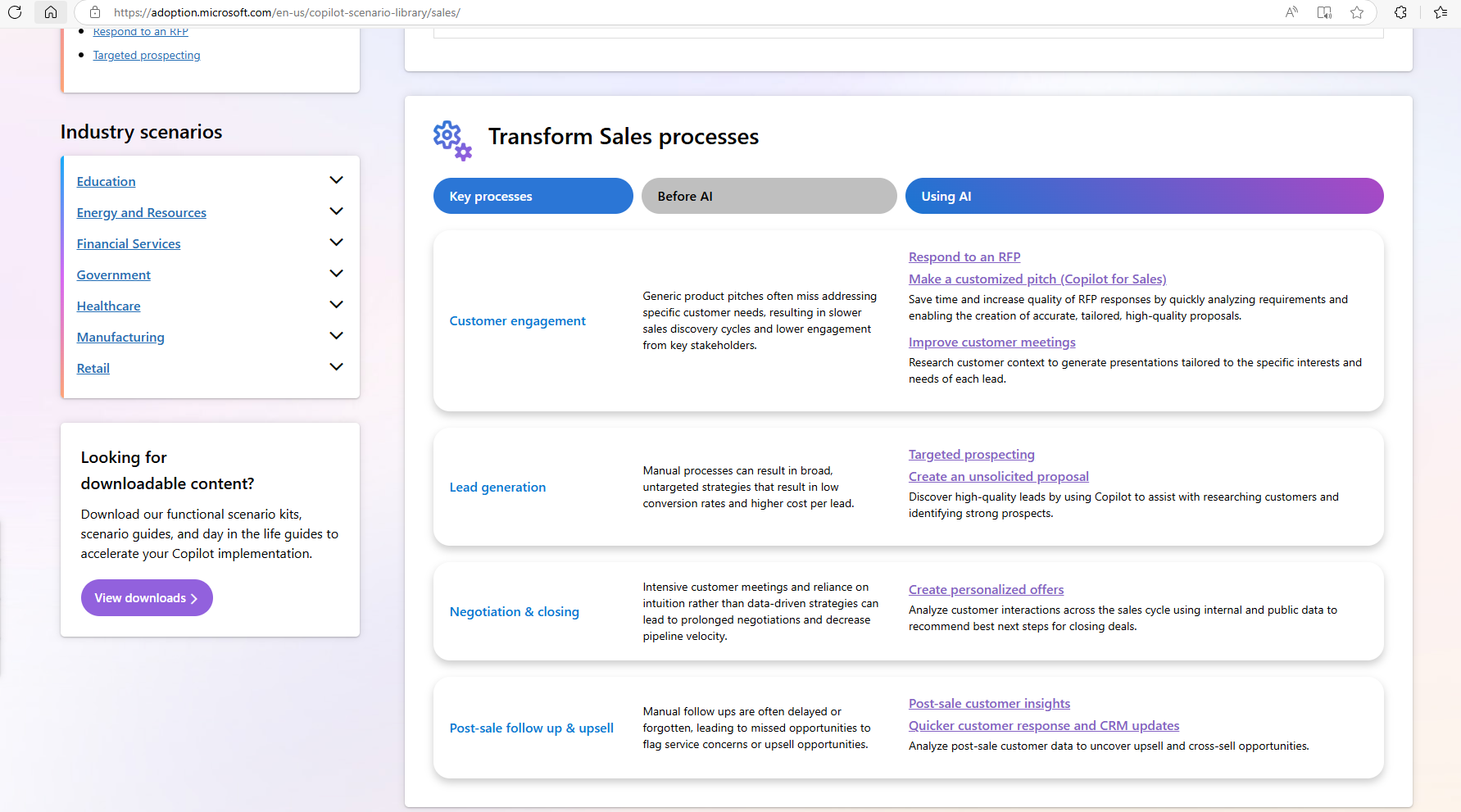 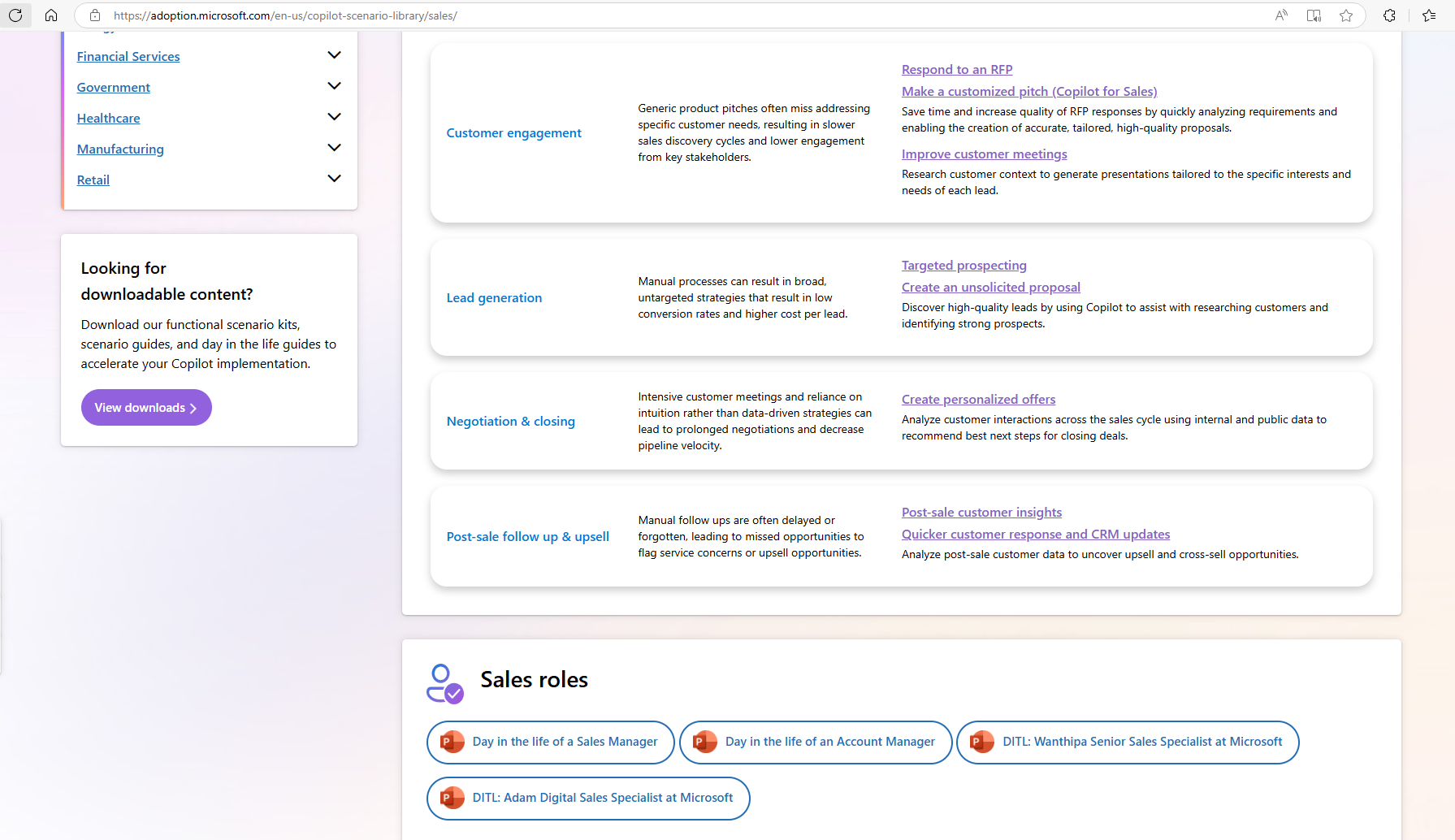 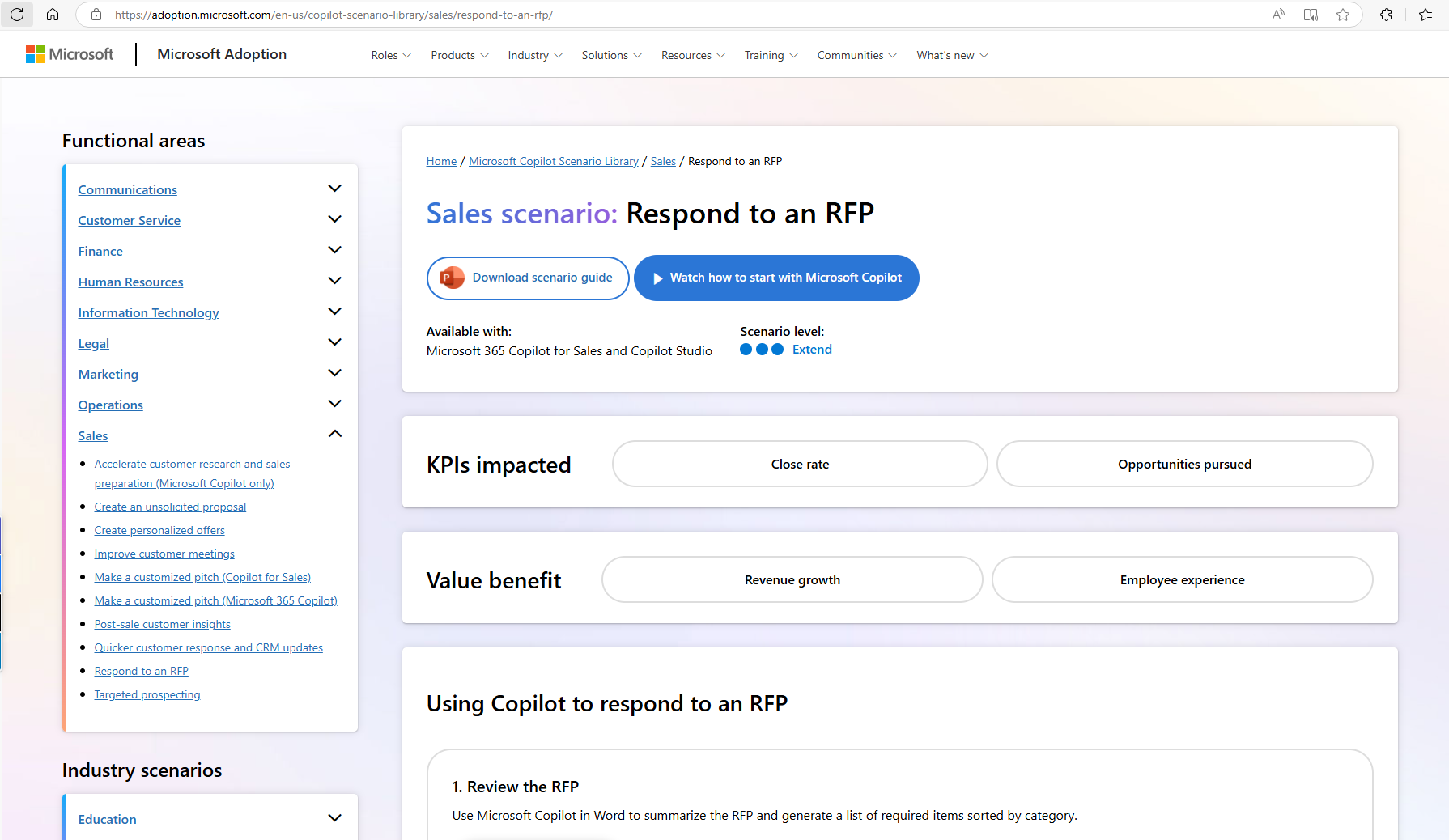 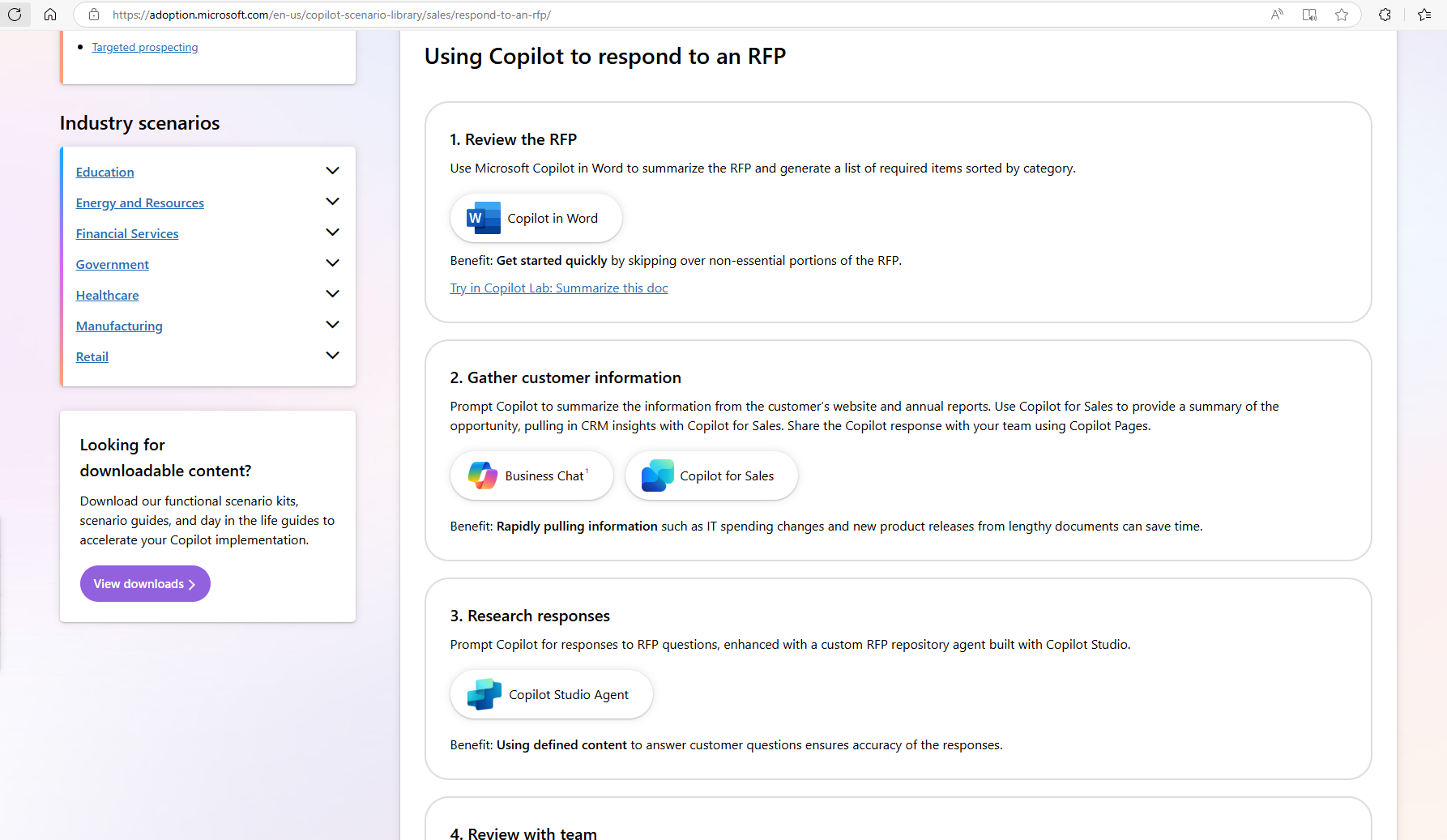 LIVE DEMO
Sales | Respond to an RFP
Available with:
Scenario level:
a
a
a
Microsoft 365 Copilot for Sales and Copilot Studio
Extend
Close rate
Opportunities pursued
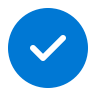 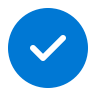 Revenue growth
Employee Experience
KPIs impacted
Value benefit
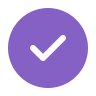 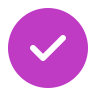 1. Review the RFP
2. Gather customer information
3. Research responses
Use Microsoft Copilot in Word to summarize the RFP and generate a list of required items sorted by category
Prompt Copilot to summarize the information from the customer’s website and annual reports. Use Copilot for Sales to provide a summary of the opportunity, pulling in CRM insights with Copilot for Sales. Share the Copilot response with your team using Copilot Pages
Prompt Copilot for responses to RFP questions, enhanced with a custom RFP repository agent built with Copilot Studio
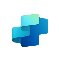 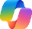 Copilot Studio Agent3 + Connection to RFP repository
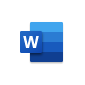 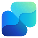 Copilot in Word
Business Chat1
Copilot for Sales
Benefit: Get started quickly by skipping over non-essential portions of the RFP
Try in Copilot Prompt Gallery: Summarize this doc
Benefit: Rapidly pulling information such as IT spending changes and new product releases from lengthy documents can save time
Benefit: Using defined content to answer customer questions ensures accuracy of the responses
6. Communicate response
5. Revise responses
4. Review with team
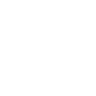 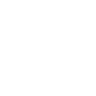 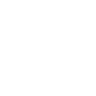 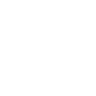 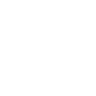 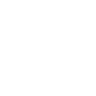 Prompt Copilot for Sales to draft an email to the customer with a summary the RFP response. Copilot for Sales includes relevant CRM details like product information in the email
Use Copilot in Word to revise the document to make it more compelling
Copilot in Teams generates a list of talking points, questions, and ideas during the meeting with your team
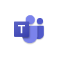 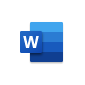 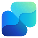 Copilot for Sales
Copilot in Word
Copilot in Teams
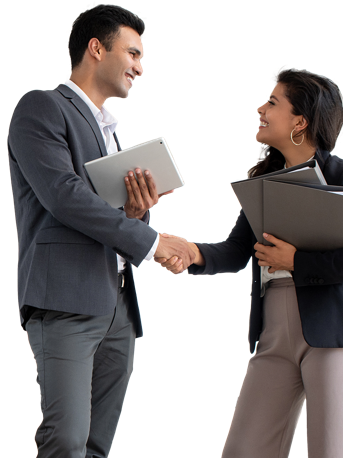 Benefit: Quickly create professional emails that are concise and more likely to be read and can lead to higher close rates
Benefit: Quickly make answers more readable to improve the quality of the RFP response
Try in Copilot Prompt Gallery: Improve this document
Benefit: Don’t miss any updates by asking Copilot for all the suggestions made during the meeting
Try in Copilot Prompt Gallery: Summarize meetings and videos
1Access Copilot at copilot.microsoft.com or the Microsoft Copilot mobile app and set toggle to “Web”.
2Access Business Chat at copilot.microsoft.com, the Microsoft Copilot mobile app, or the Copilot app in Teams, and set toggle to “Work”.
3Copilot agents allow Microsoft 365 Copilot to access your company-specific apps. In the past this would have required an API call to get data from a system of record.
The content in this example scenario is for demonstration purposes only. You should evaluate how Copilot aligns with your organization’s business processes, regulatory requirements, and responsible AI principles.
Request for Proposal
Copilot impact on Microsoft Commercial Sales
20%
5%
9.4%
higher revenueper seller*
increase in deals closed among high users of Copilot*
increase in sales opportunities**
*Internal Microsoft sales team data based on 687 sellers of Microsoft 365 Copilot from Jan. – June 2024, as compared with sellers with low usage of Copilot. Regular usage of Copilot means sellers who use Copilot daily at least 50% of the time during the testing period. 
**Internal Microsoft sales team data based on 24,000 sellers. Oct. 2023 – June 2024. As compared with sellers with low usage of Copilot. Regular usage of Copilot means sellers who use Copilot daily at least 50% of the time during the testing period.
Every user can start with Copilot Chat
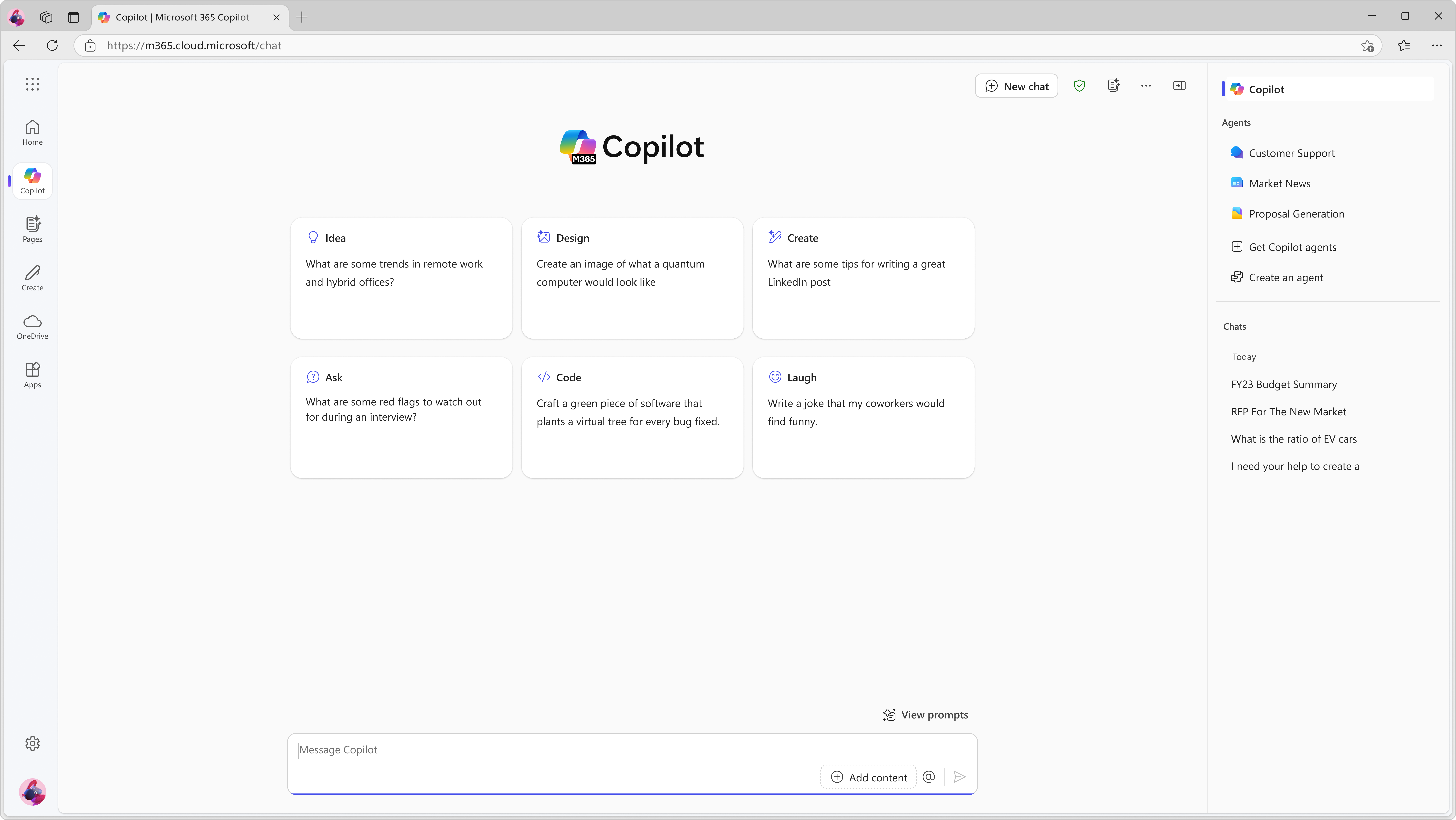 M365copilot.com
3 Steps to Copilot Adoption
1
2
3
Get ready
Drive adoption
Measure impact
Adoption Best Practices
Top-down communications
Peer network effects
Experimentation and learning
Source: MW + BA Marketing Copilot Experiment
Top-Down Communications
37%
Leadership signals are incredibly impactful
increase in Copilot usage after leadership comms were sent1
1Source: MW + BA Marketing Copilot Experiment. Leaders sent out comms every Monday throughout the 6-week experiment encouraging Copilot usage. At the end of the experiment, the researchers denoted a 37% statistically significant boost in usage on Tuesdays.
Importance of benefit communication
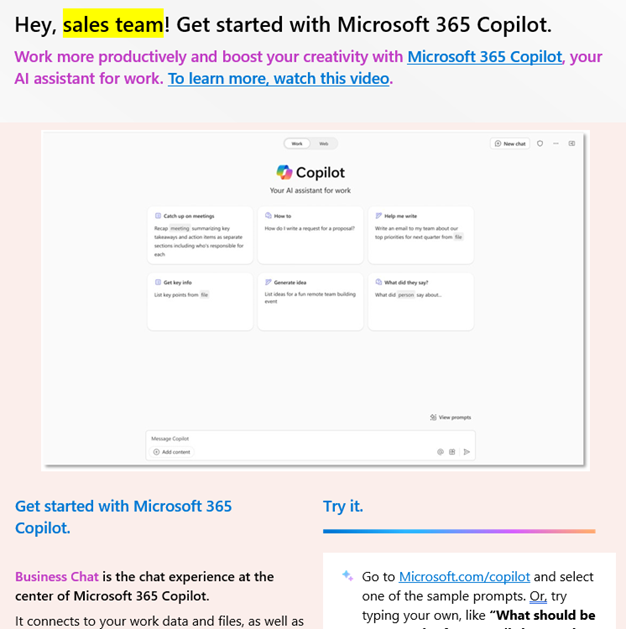 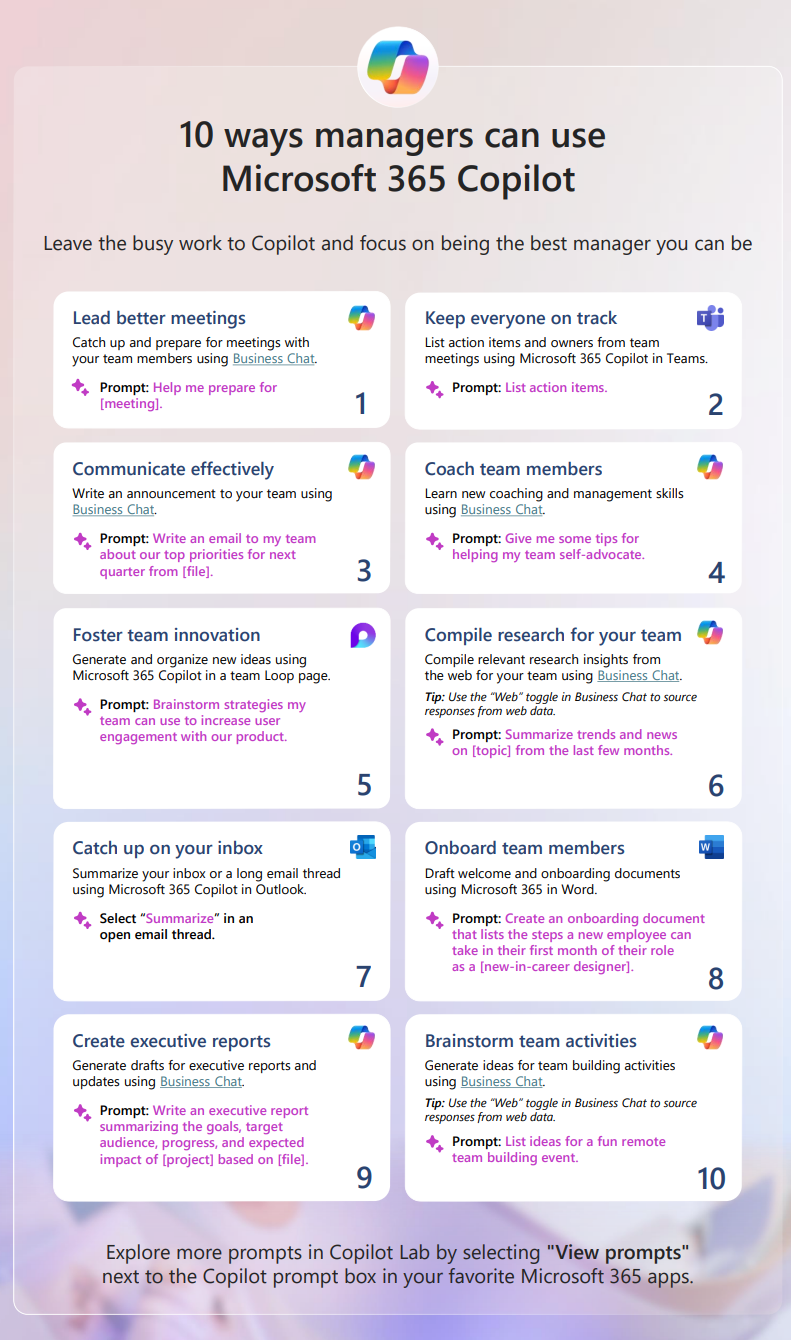 Getting users to embrace a new AI tool requires building trust, like sharing potential benefits and overcoming emotional barriers.
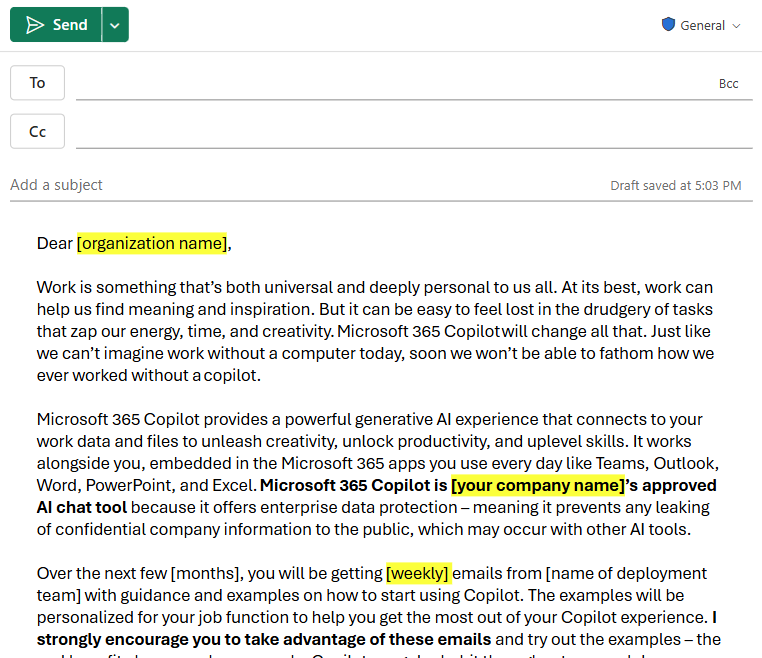 Inspire through leadership with a leadership keynote and exec comms
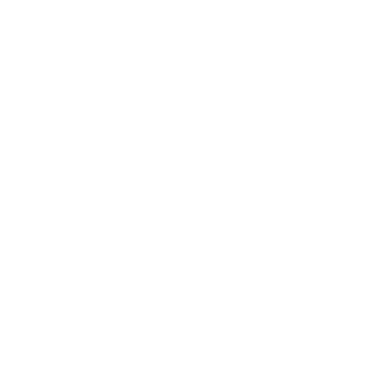 Download at aka.ms/Copilot/UserEngagementTools
Peer network effects
Power users are 4.5x more likely1 to say that they help people learn about Copilot
Every adoption strategy should include a power user pathway
1Source: MW + BA Marketing Copilot Experiment; n-size 72 (final survey). The 1.7x and 2.4x differences refer to power users who identified as having received interventions. The 4.5x difference refers to all power users in the survey, whether they received interventions or not.
Copilot Prompt Gallery
Boost AI confidence and success through prompting
Inspirational Prompt Collections
In-App Prompt Ideas & Suggestions
Viral Prompt Sharing & Discovery
Find and use prompts directly in Microsoft 365 Copilot, Copilot Chat, and agents.
Explore prompts tailored to a variety of roles, industries, or scenarios.
Empower users to save and share their own prompts and learn from others.
Novice
Proficient
New Copilot Prompt Gallery Capabilities
`
Available now
Coming soon
“Like” prompts
Save and share your prompts
Copilot Prompt Gallery app
Save your favorite prompts and share them with colleagues.
A central place to find and use prompts across Microsoft 365 Copilot, Copilot Chat, and agents.
“Like” (   ) your favorite prompts and see total likes on the prompt cards.
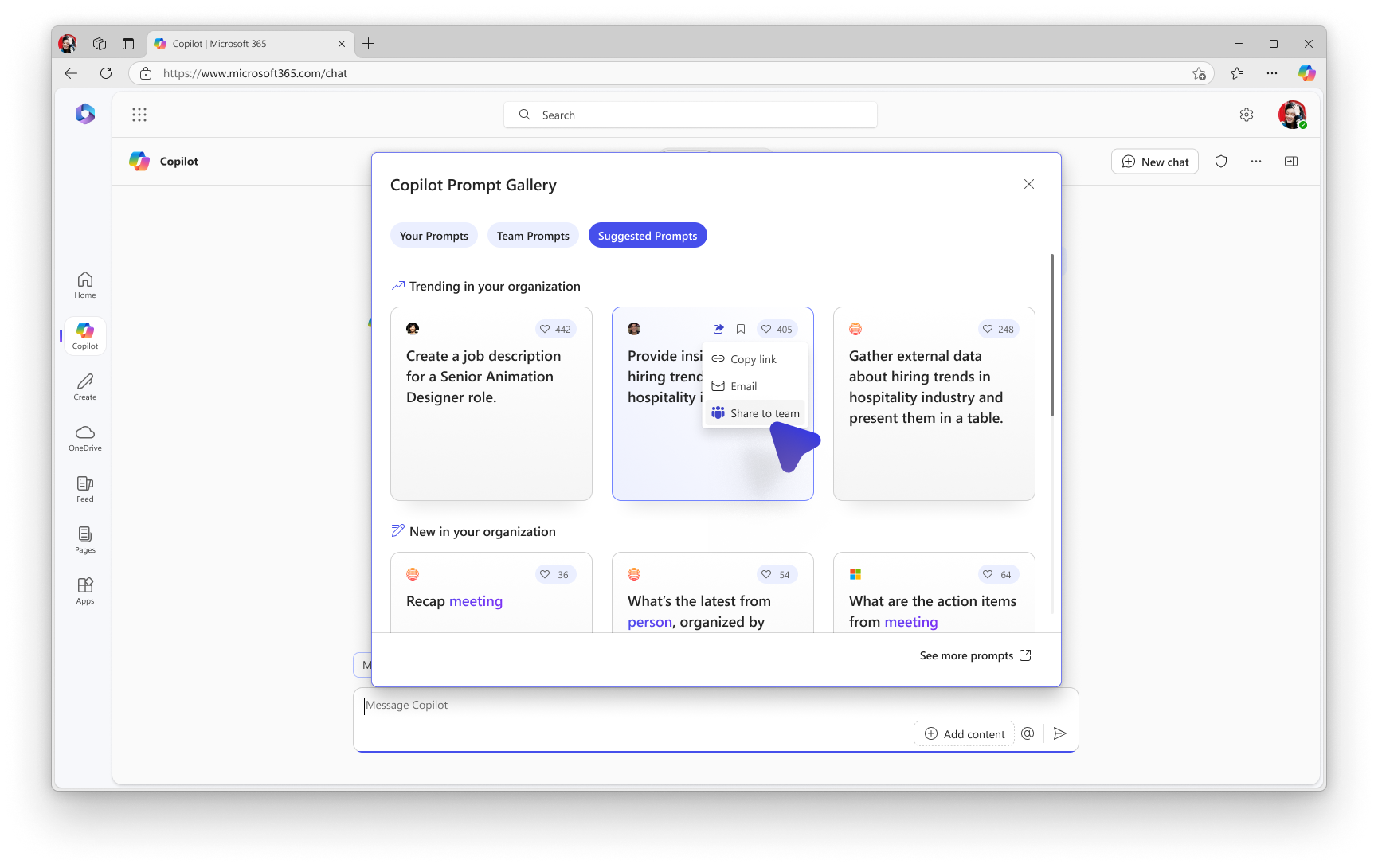 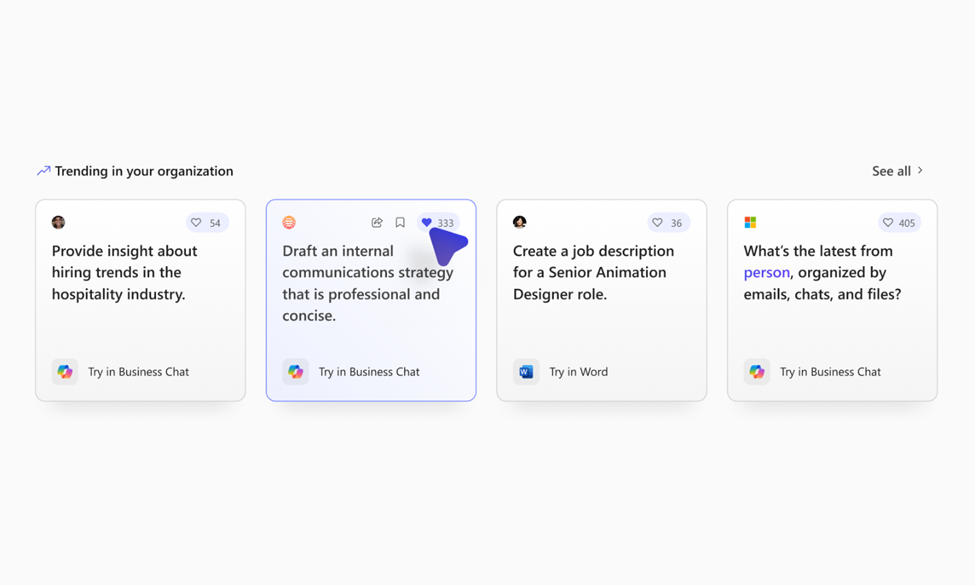 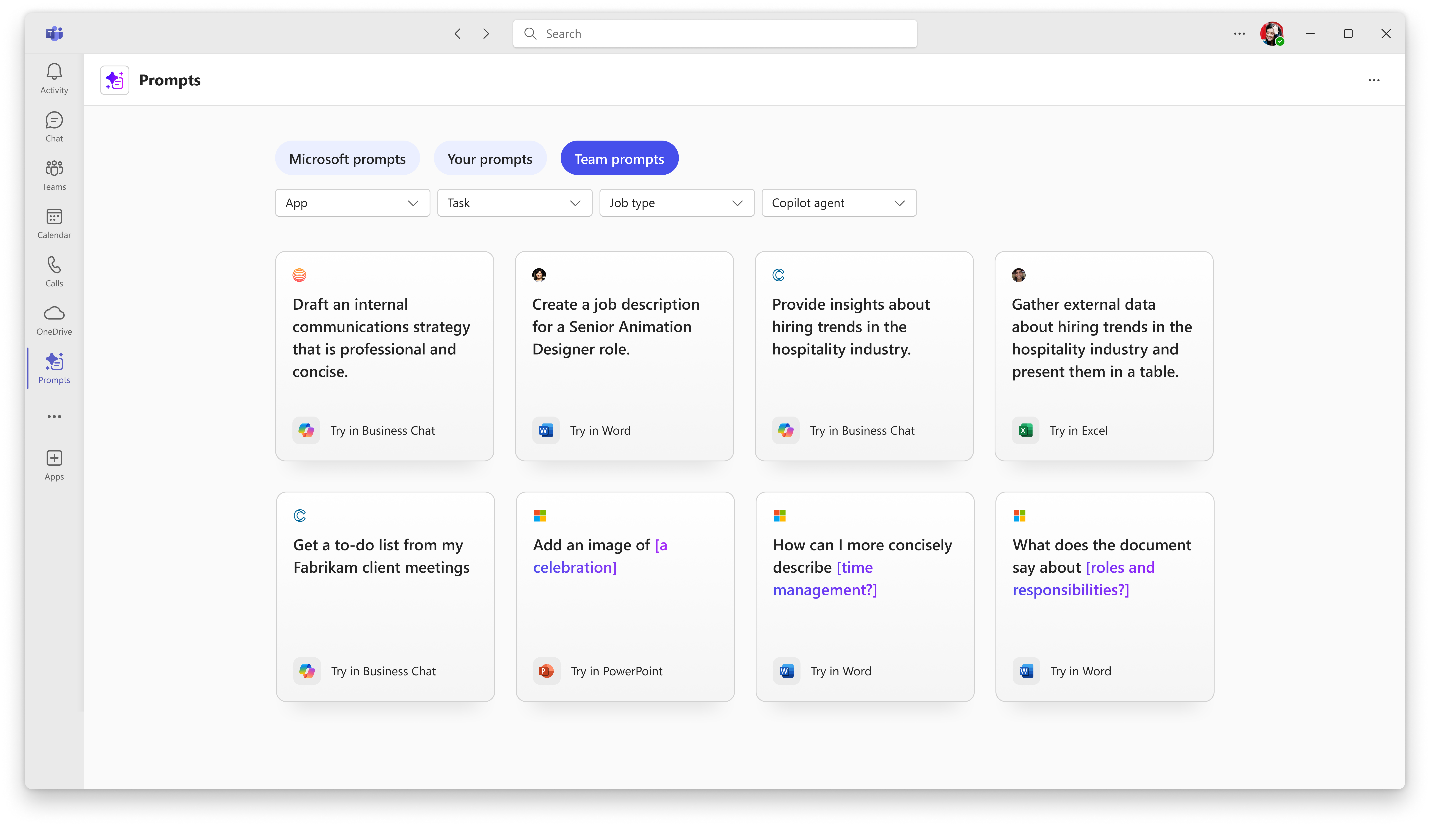 Copilot Communities in Viva Engage
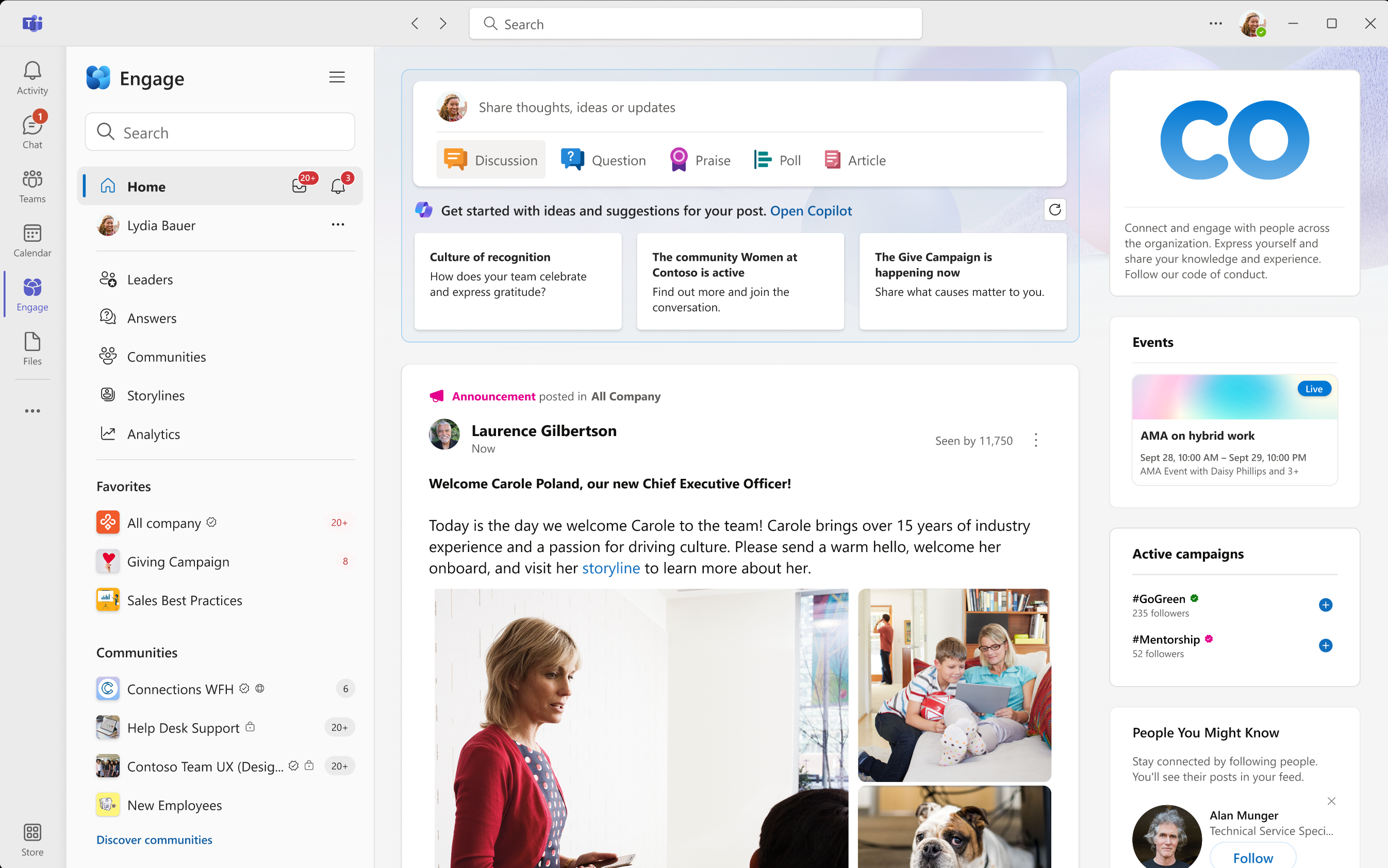 Copilot adoption community templates in Viva Engage make it easy to drive user engagement
Share Copilot prompt examples and best practices
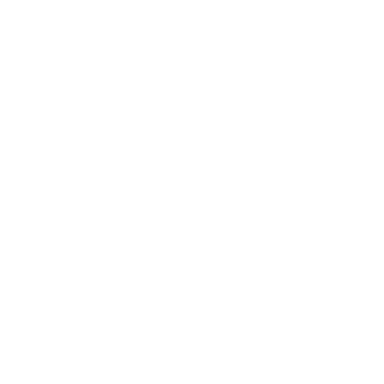 Ask and answer questions about Copilot
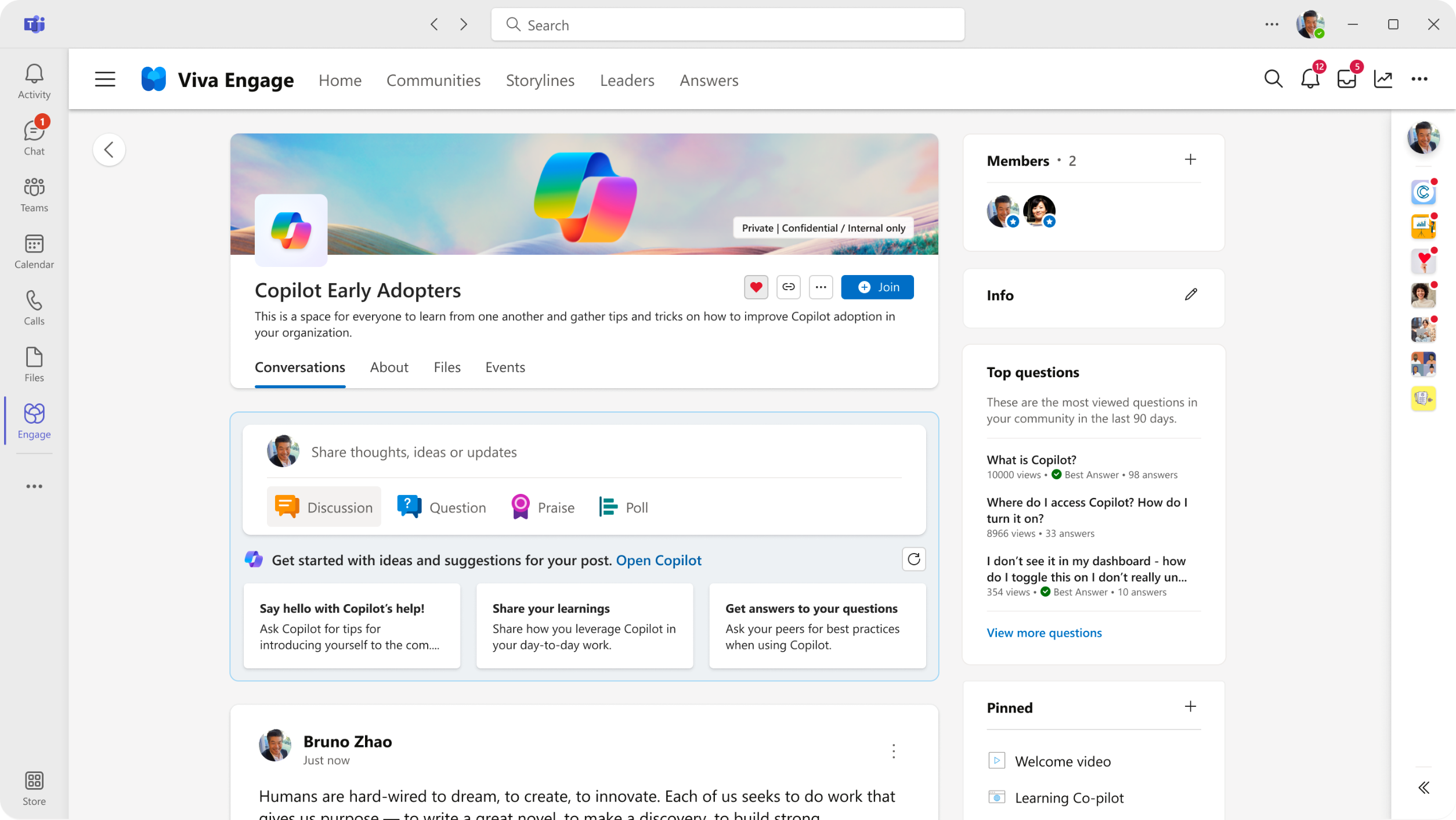 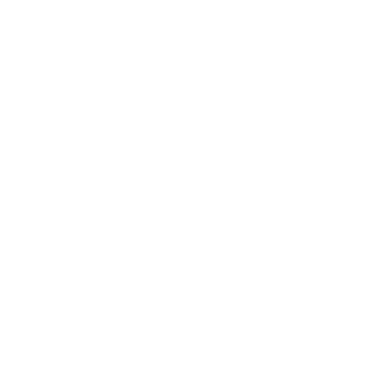 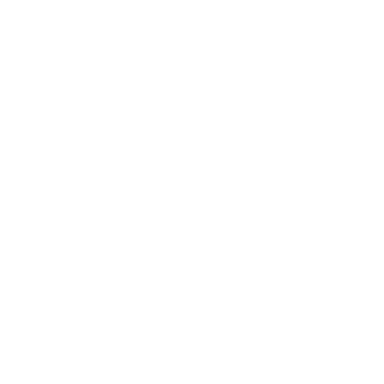 Connect with experts
Experimentation and learning
60%
Experimentation happens collectively, synchronously
boost in Copilot usage after a 6-week experiment designed to drive experimentation
1Source: MW + BA Marketing Copilot Experiment. This number represents a statistically significant increase in usage of M365 Chat for participants in the treated group, comparing their usage from the beginning to the end of the experiment with participants in the control group.
The Great Microsoft 365 Copilot Journey
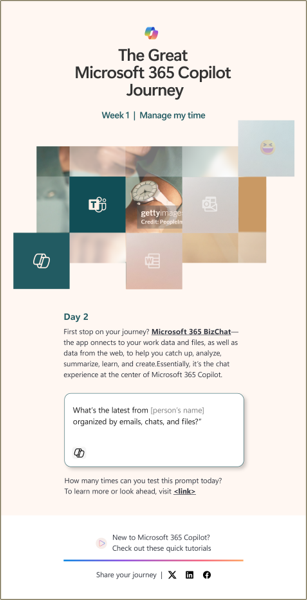 30-day guided experience for users to learn how to use Copilot, one prompt at a time.
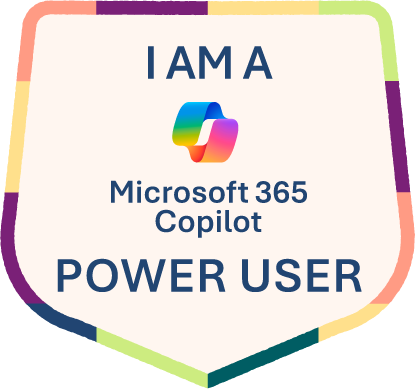 Understand how to use Microsoft 365 Copilot through daily, actionable prompt examples
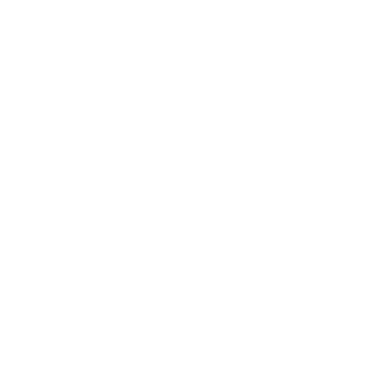 Campaign is available as a web experience and downloadable email kit
Coming soon: Microsoft-managed emails and virtual training events.
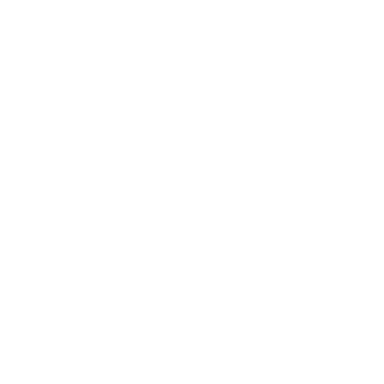 Check it out at aka.ms/GreatCopilotJourney
Microsoft 365 Copilot Prompt-a-thon
What’s in the kit.
Full-day employee engagement event that provides practical experience with Microsoft 365 Copilot.
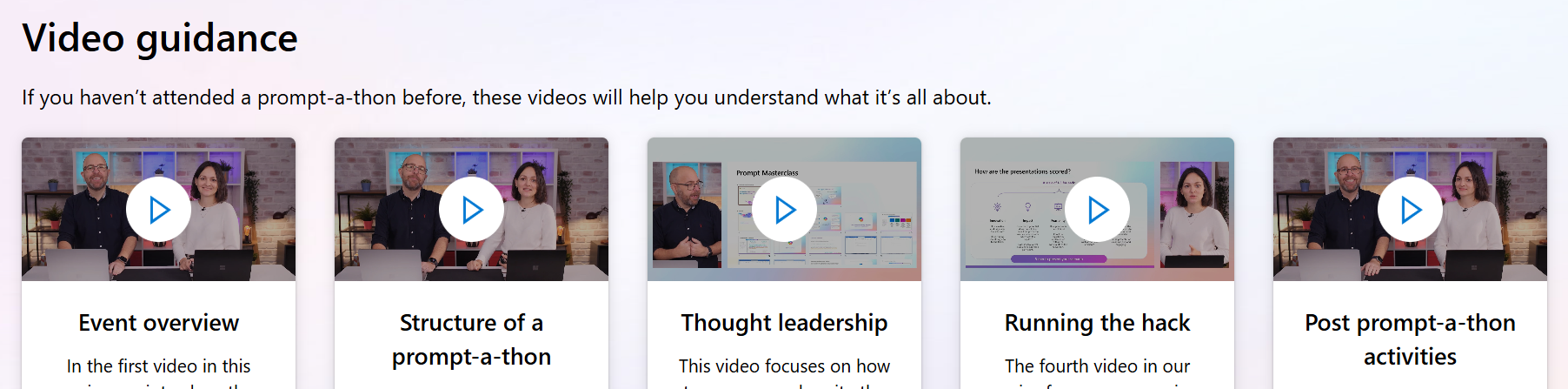 Learn how to build effective prompts through expert-led workshops
Discover how to use Copilot improve specific role-related processes
Event Resources
Overview & guidance
Session content for the full day
Supporting materials for communications
Download at aka.ms/Copilot/UserEngagementTools
Drive Copilot upskilling
Copilot Academy in Viva Learning
A tailored learning experience crafted by Microsoft experts in the Viva Learning app in Microsoft Teams.
Copilot Skilling Center
https://aka.ms/Copilot/SkillingCenter
Resource site with Microsoft 365 Copilot skilling resources for leaders, IT admins, and business users.
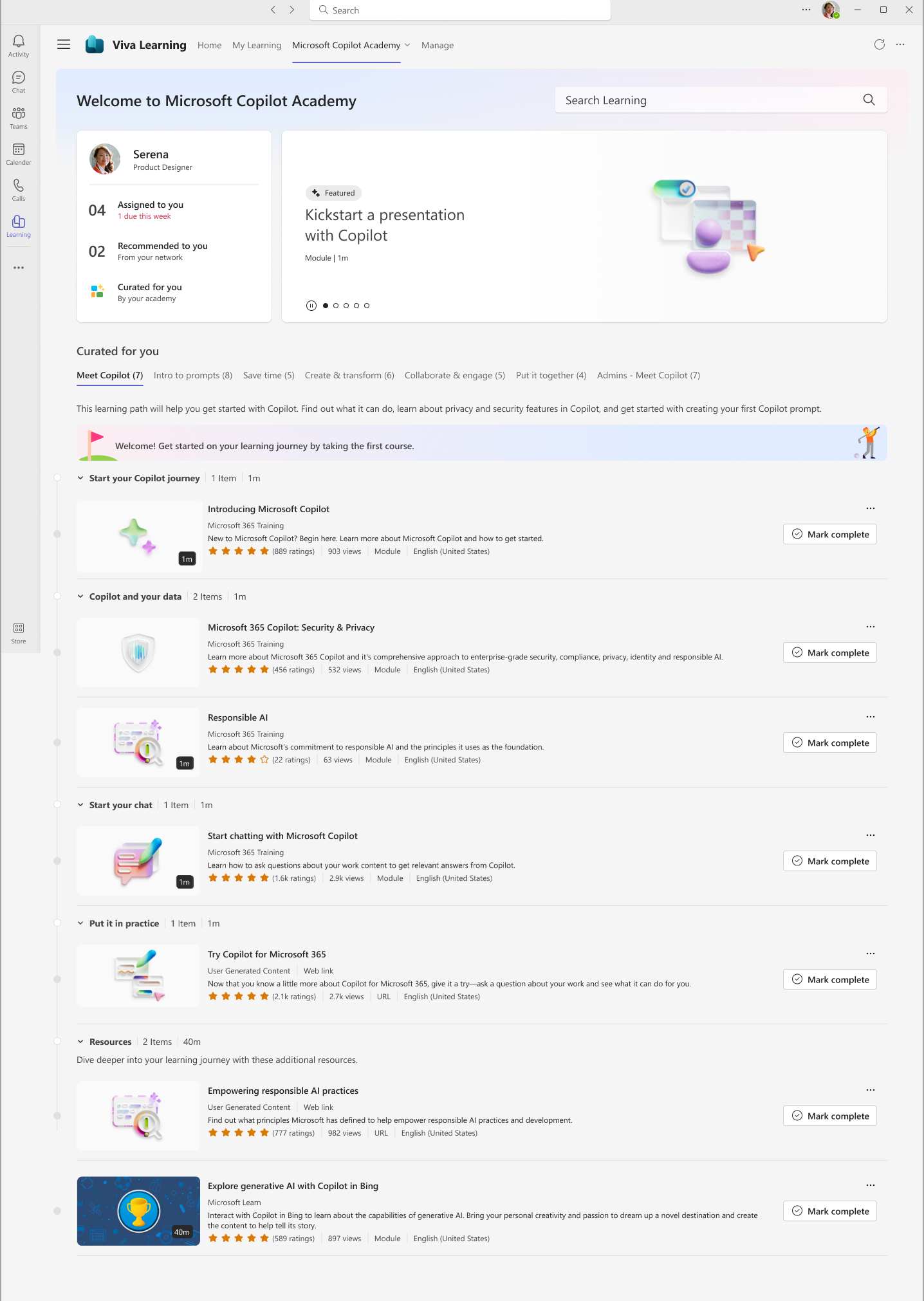 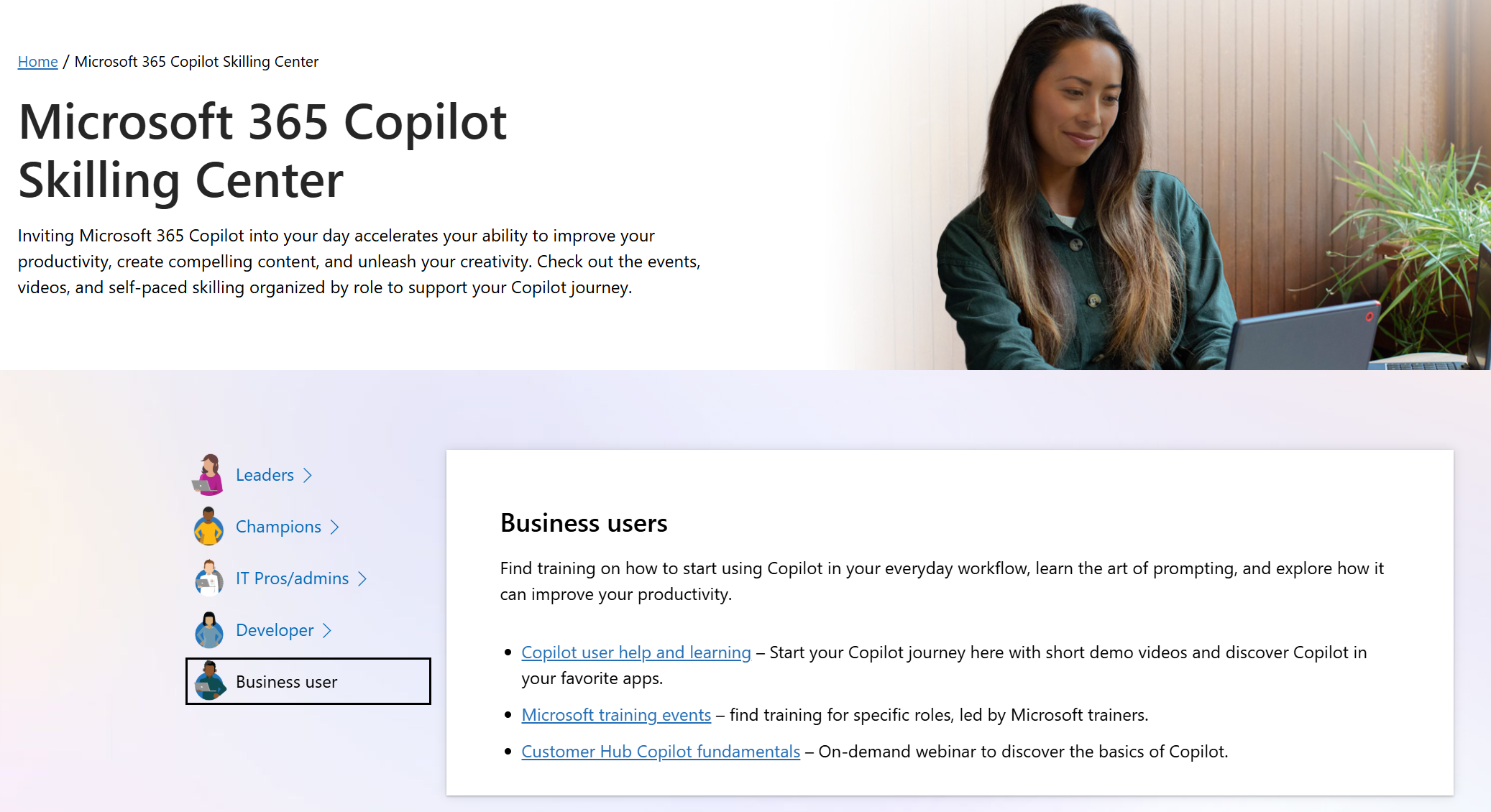 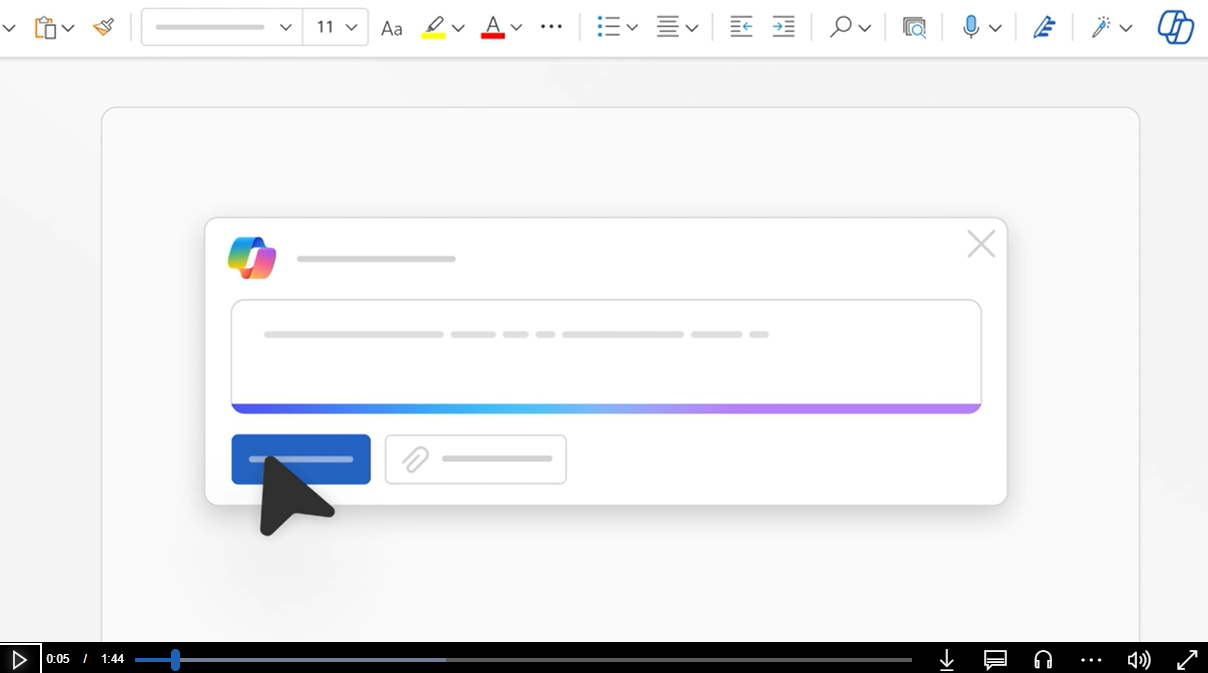 Check it out at aka.ms/CopilotAcademy
Check it out at aka.ms/Copilot/SkillingCenter
3 Steps to Copilot Adoption
1
2
3
Get ready
Drive adoption
Measure impact
Announcing
Copilot Analytics
Viva Insights included in Microsoft 365 Copilot New
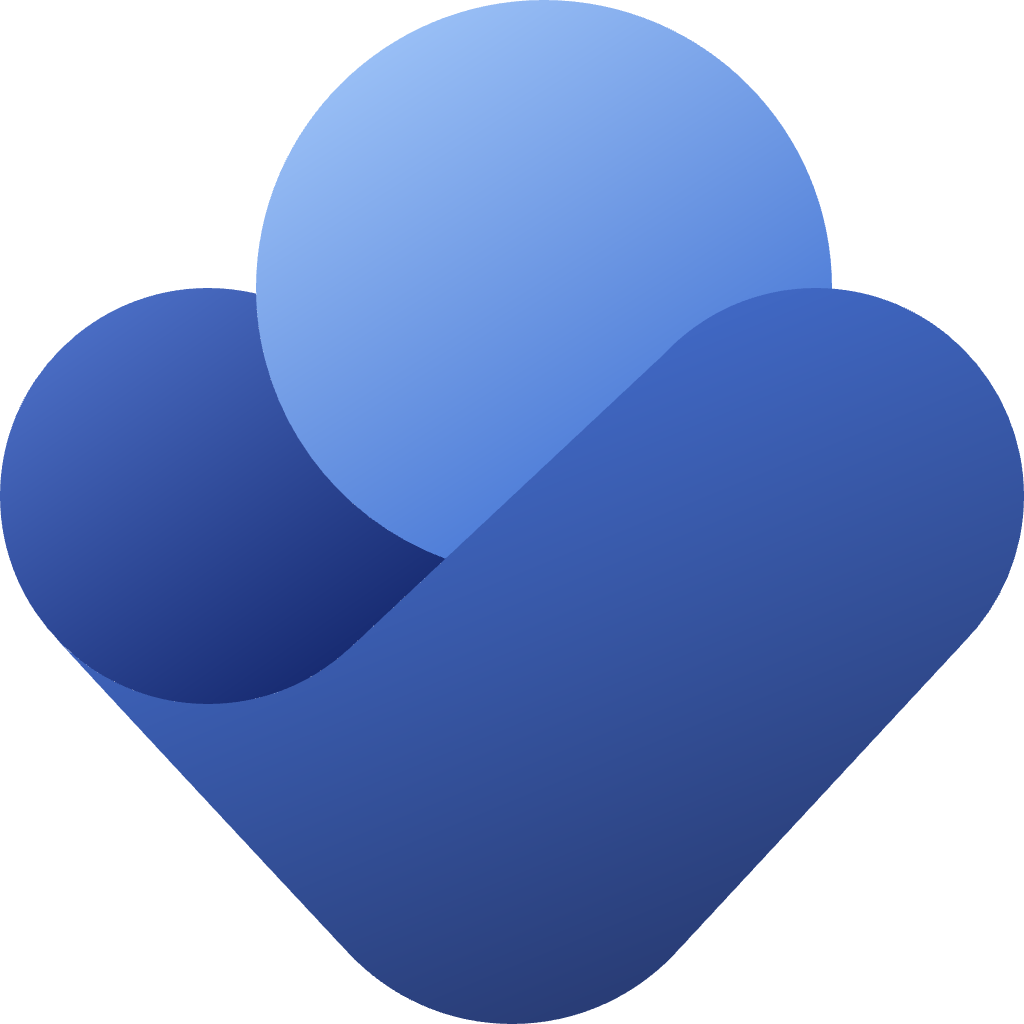 Out-of-the-box reporting to measure Copilot adoption
Copilot Dashboard*
Customizable reporting for deeper Copilot impact analysis 
Copilot Business Impact report New
*Additional reporting included in Microsoft 365 admin center
Microsoft Copilot Dashboard
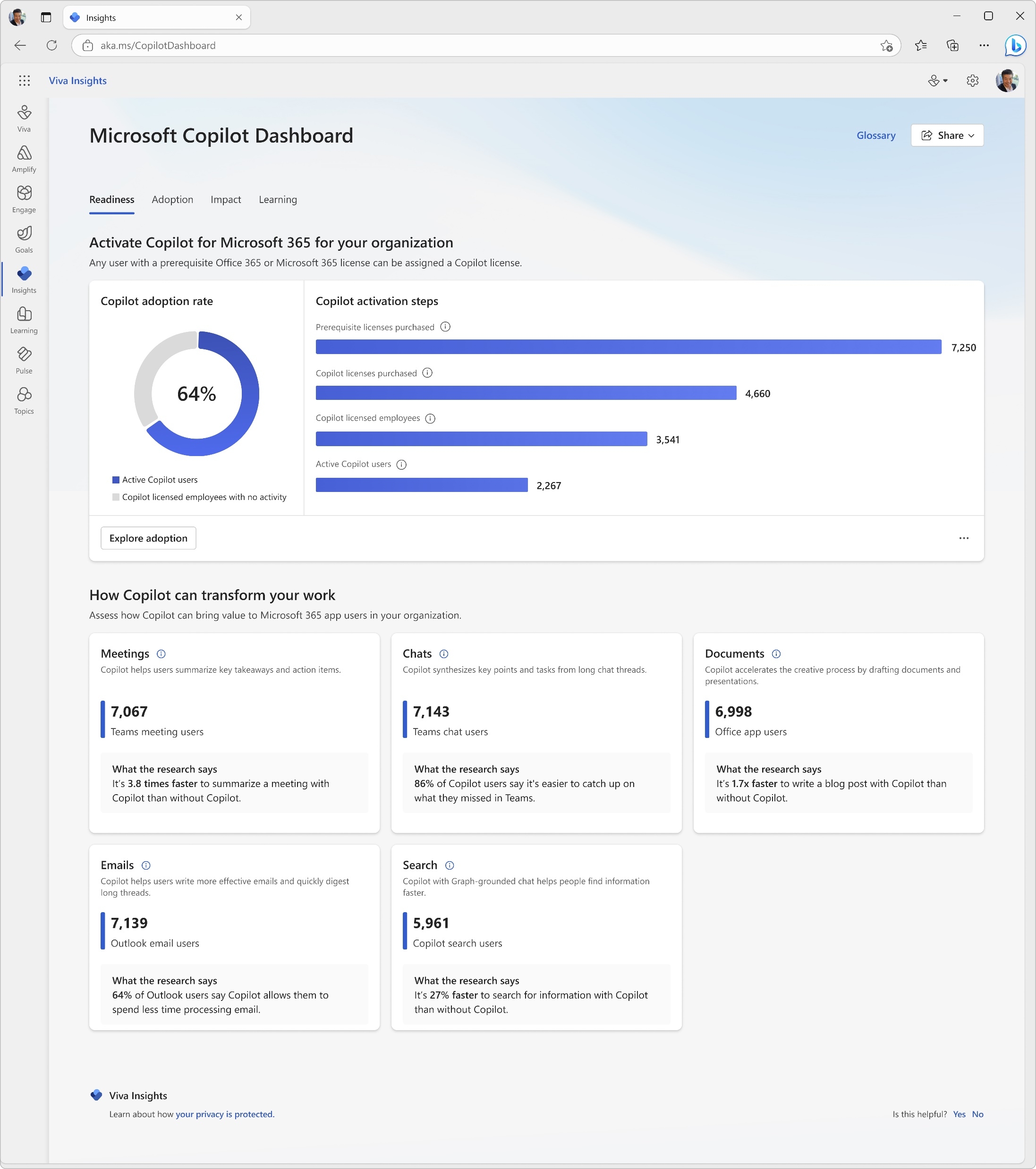 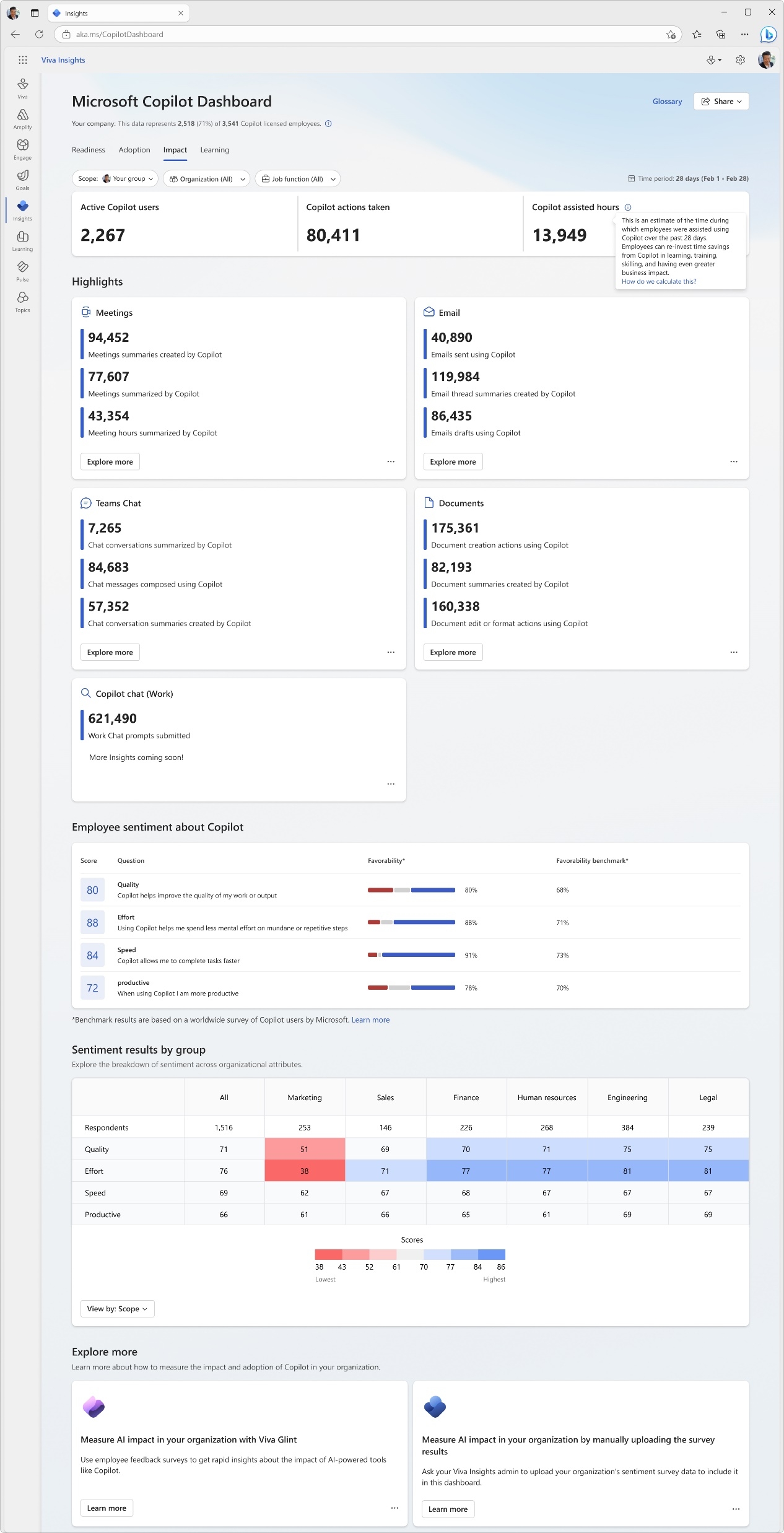 Get Ready
Activate Copilot by understanding eligibility based on licensing status
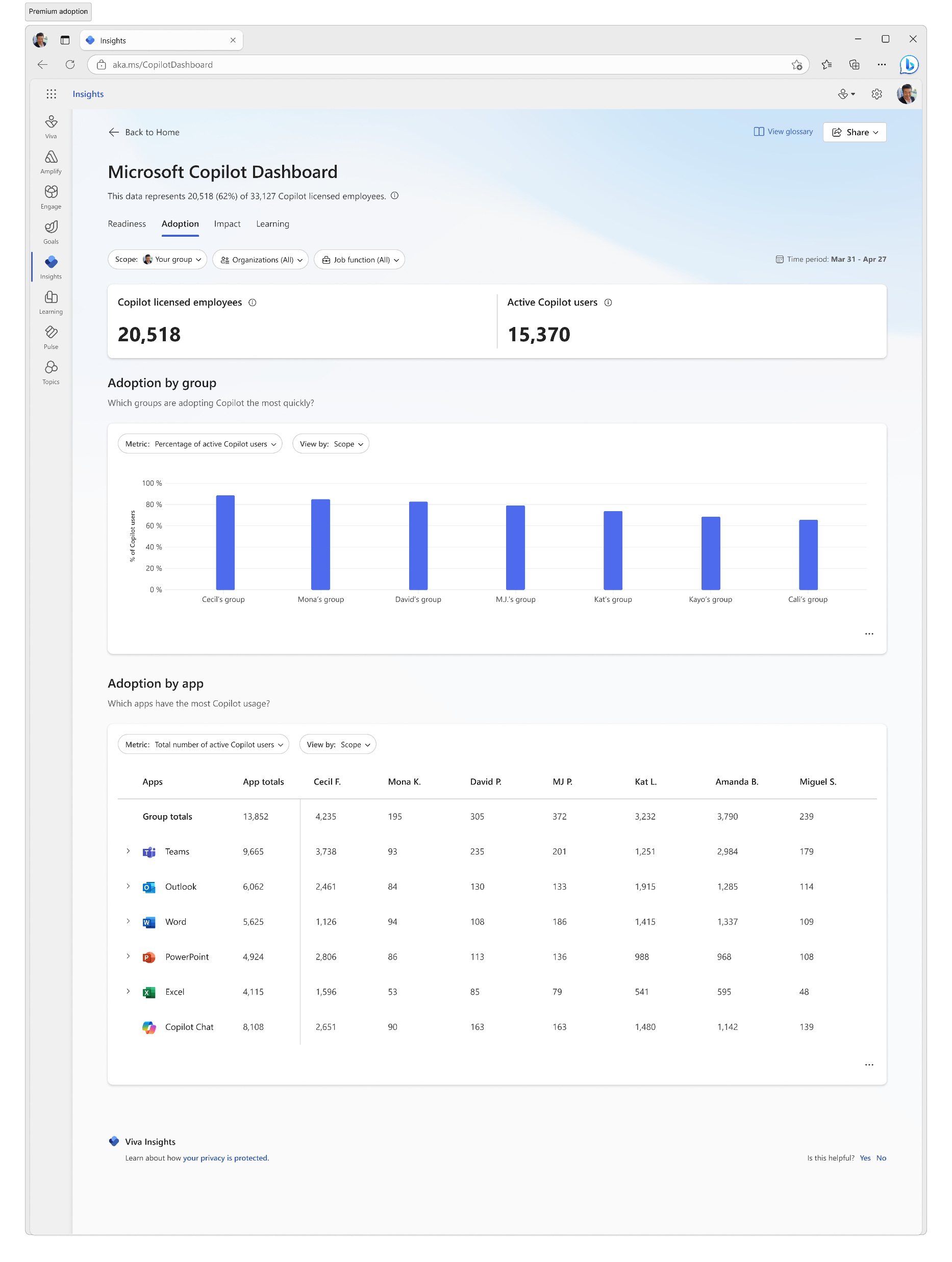 Drive adoption
Understand usage and adoption trends across products, groups, organizations and job functions
Measure impact
Measure time savings and Copilot user behavior before and after adoption, as well as user sentiment
Copilot business impact report
Measure the value of Microsoft 365 Copilot with your key business metrics
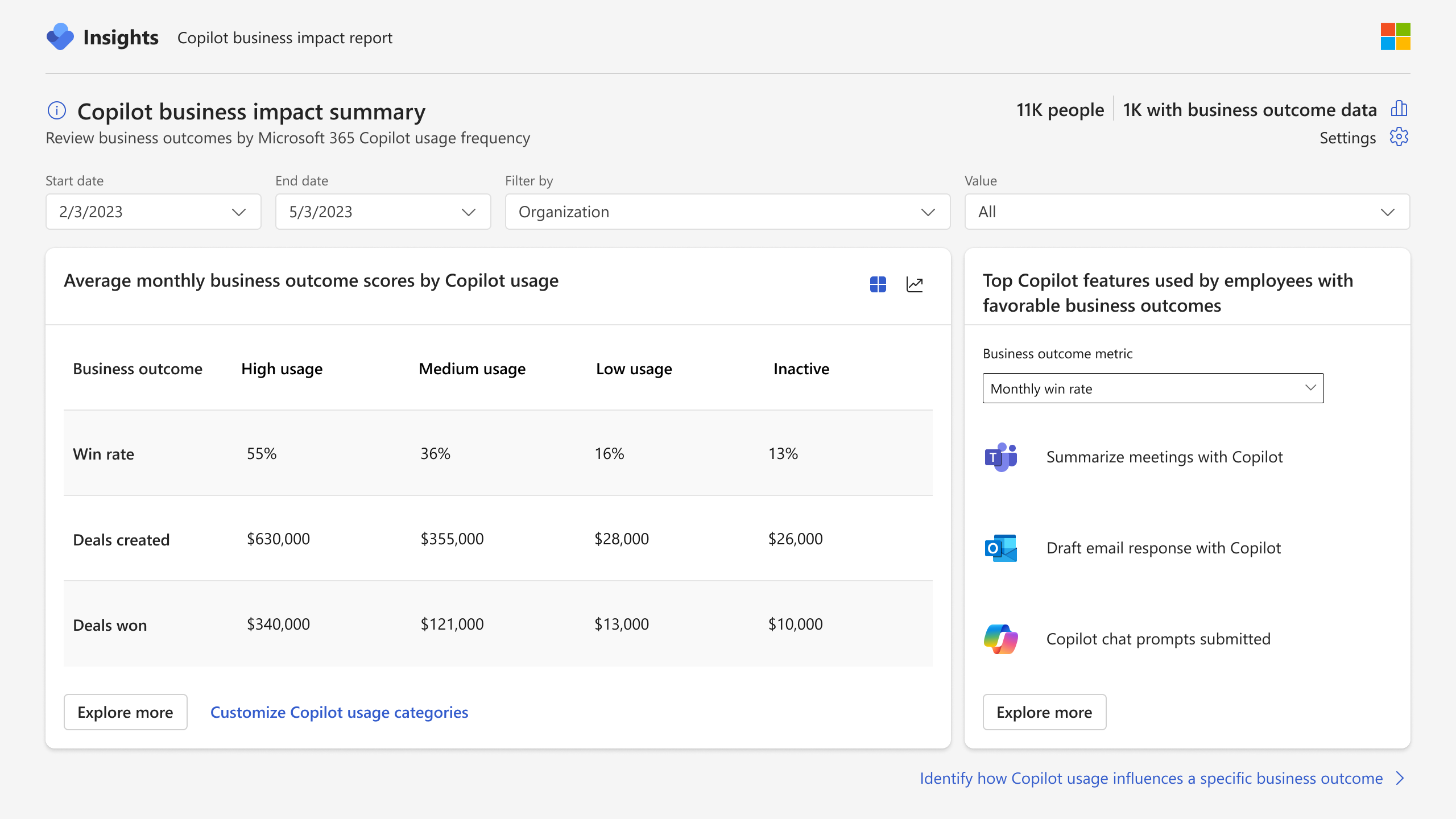 Understand how Copilot usage relates to business outcomes in a Power BI report template
Customize your analysis for any function with your metrics from your business data
Identify best practices based on what Copilot activities lead to successful business outcomes
Pinpoint opportunities to improve low Copilot usage to improve adoption and impact
The tools to support your journey
1
2
3
Get ready
Drive adoption
Measure impact
For Business Leaders
For IT & Adoption Specialists
For Business Leaders
User Engagement Resourcesaka.ms/Copilot/UserEngagementTools
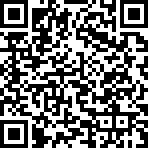 Scenario Libraryaka.ms/Copilot/ScenarioLibrary
Copilot Dashboard aka.ms/CopilotDashboard
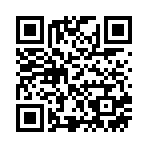 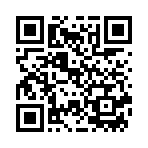 For End Users
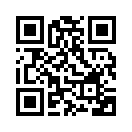 Copilot Prompt Galleryaka.ms/Prompts
THANK YOU - Your feedback is critical
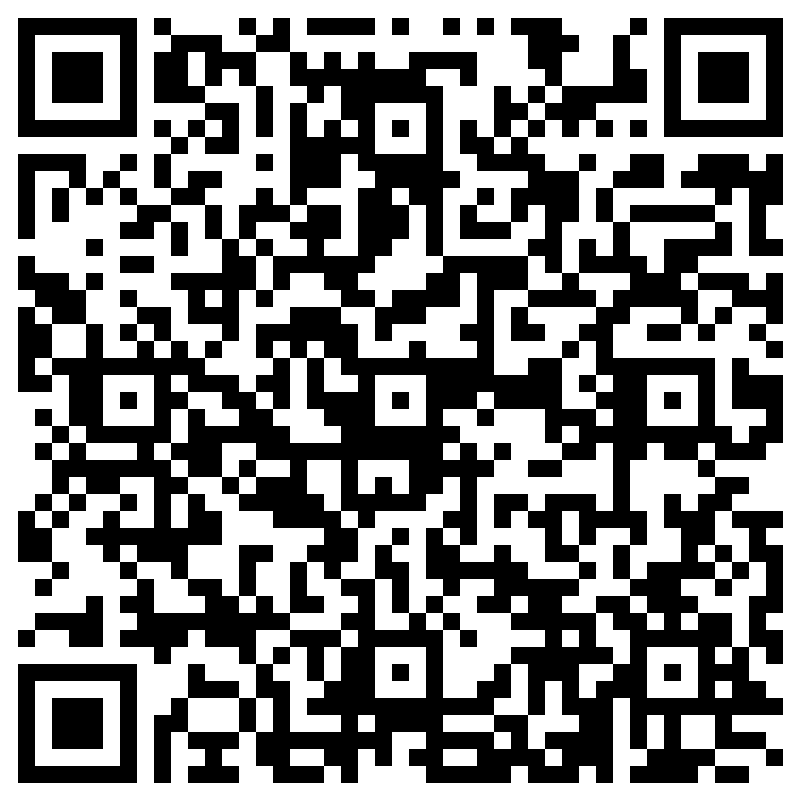 Scan with your mobile device camera
We’re committed to making your Modern Work Customer Hub experience the best it can be – and your feedback is a critical component to that.
Before you scoot, please take a moment to provide some feedback.
-OR-
Visit
Customer Hub Survey
aka.ms/CustomerHubSurvey
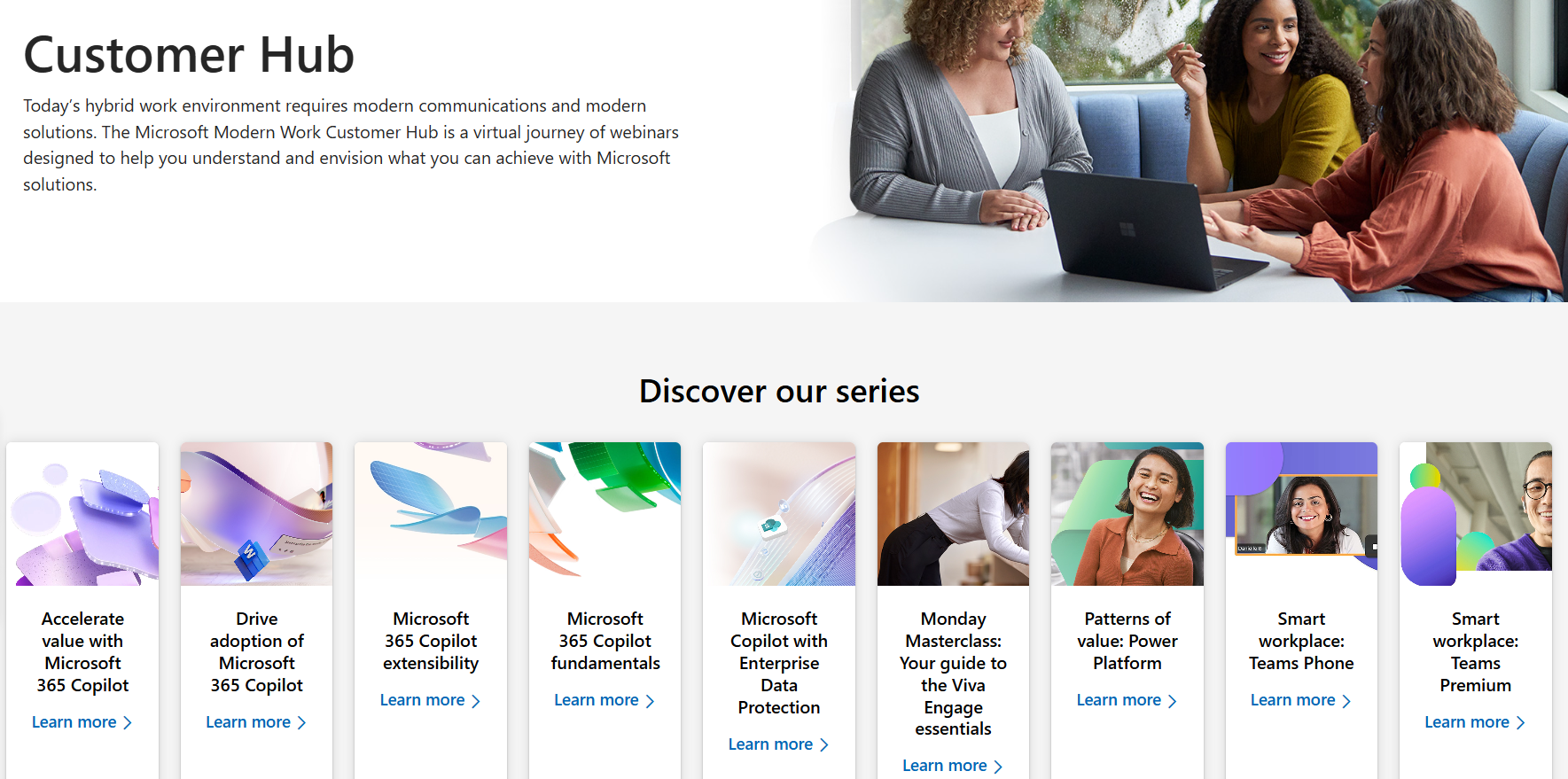 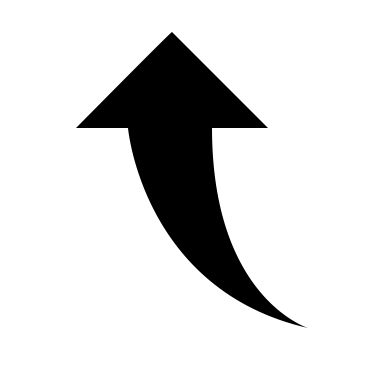 Scan me!
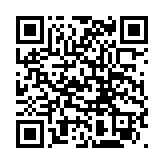 Visit Customer Hub Website for upcoming sessions, updates, and on demand contents!
https://aka.ms/CustomerHubSessions
Q&A
1
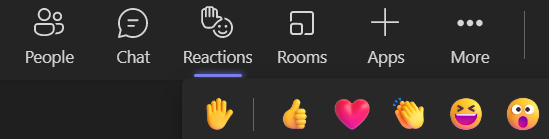 Please raise your hand and unmute when called on
2
Customer Hub Survey
THANK YOU - Your feedback is critical
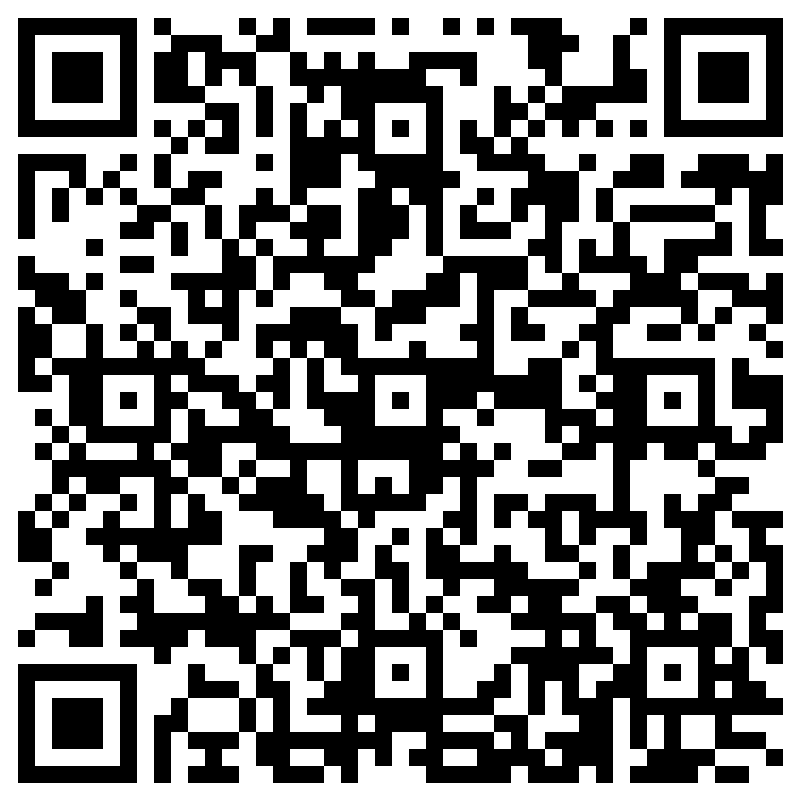 Scan with your mobile device camera
We’re committed to making your Modern Work Customer Hub experience the best it can be – and your feedback is a critical component to that.
Before you scoot, please take a moment to provide some feedback.
-OR-
Visit
Customer Hub Survey
aka.ms/CustomerHubSurvey